ЖИВЁМ
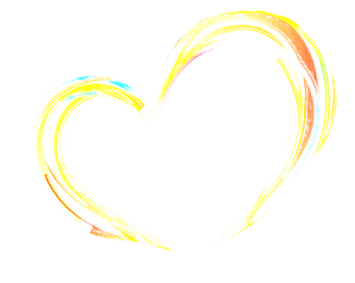 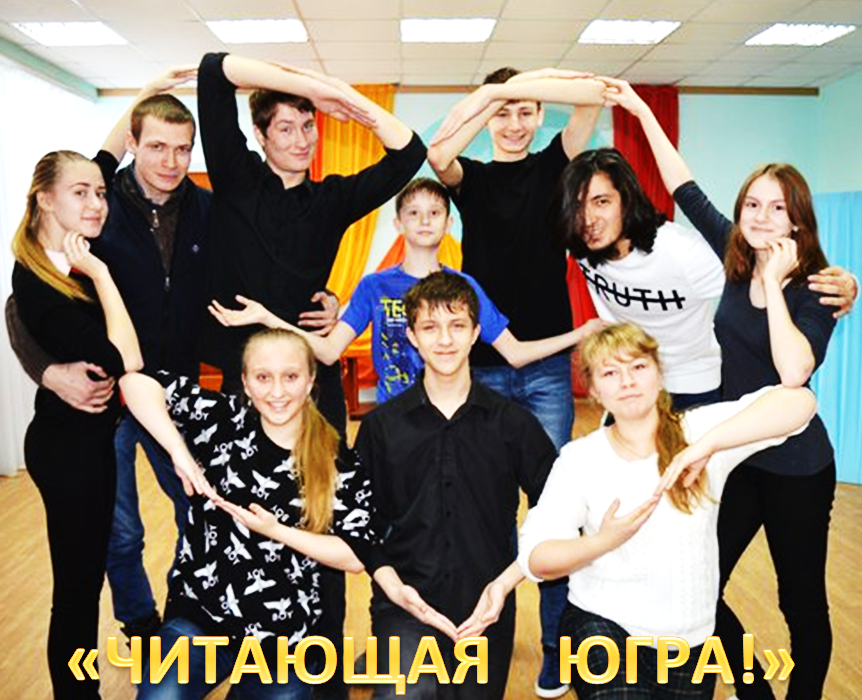 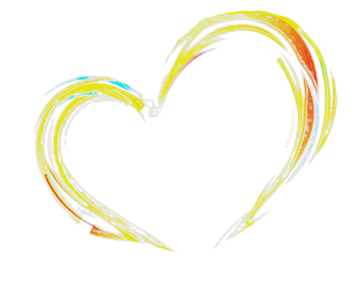 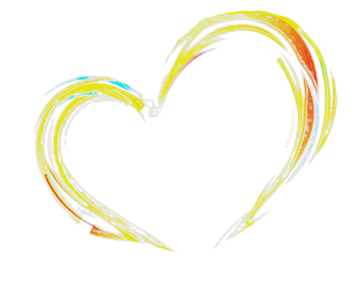 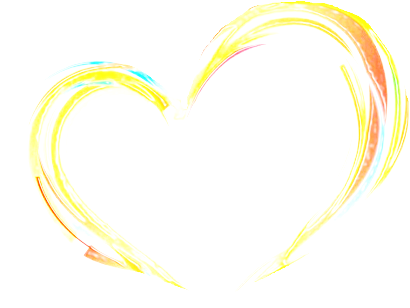 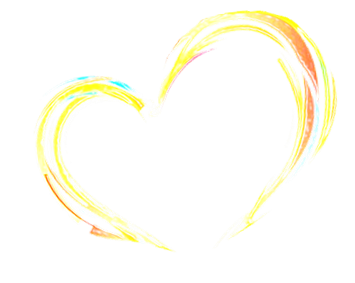 «В РИТМЕ  ДОБРА»
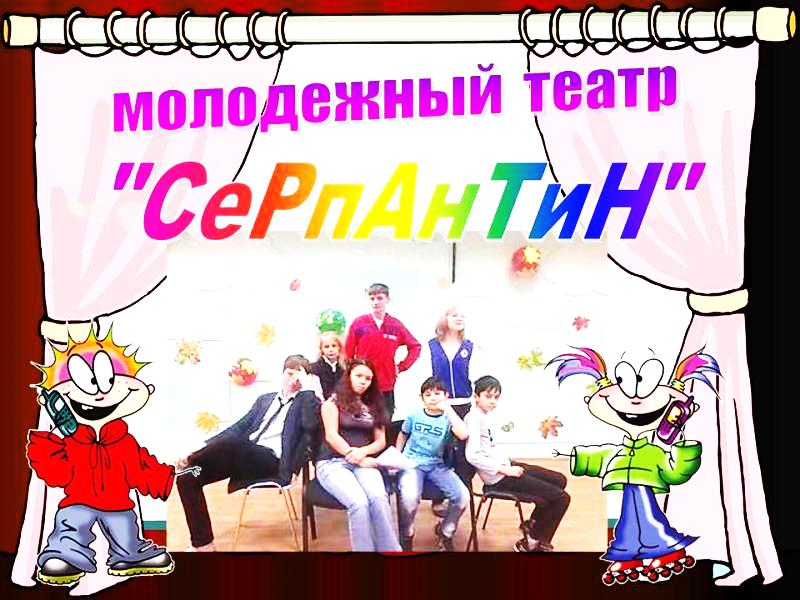 ???
АКТУАЛЬНОСТЬ
?
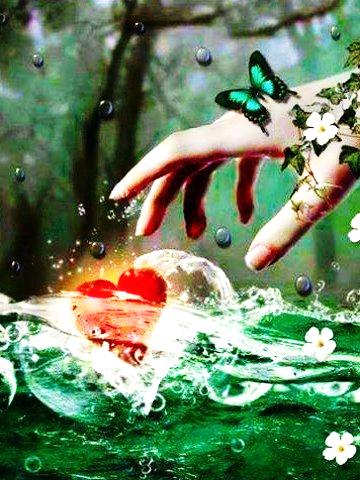 человек
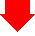 добро
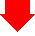 милосердие
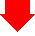 бескорыстие
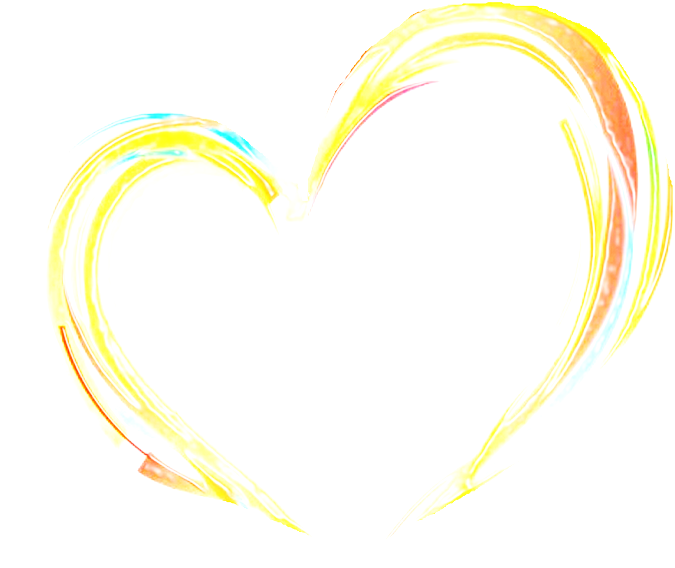 Опрошено  около 50 человек
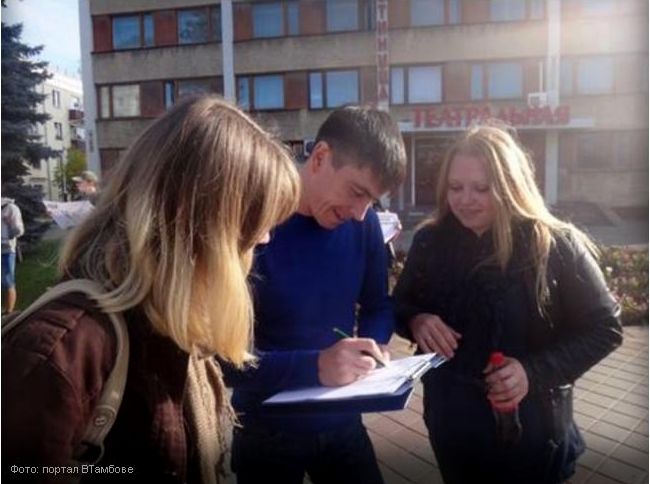 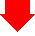 37%
есть  дела  поважнее…
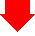 7%
не  модно
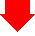 9%
остались  при  своем  мнении
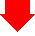 42%
а  что  мне  за это  будет?
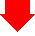 5%
Да, с удовольствием!
Цель: Организация  волонтерской   деятельности  для    людей   сограниченными  возможностями   в здоровье
ШТАБ ДОБРЫХ  ДЕЛ
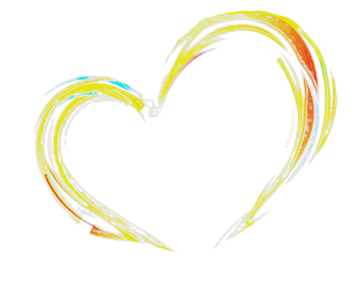 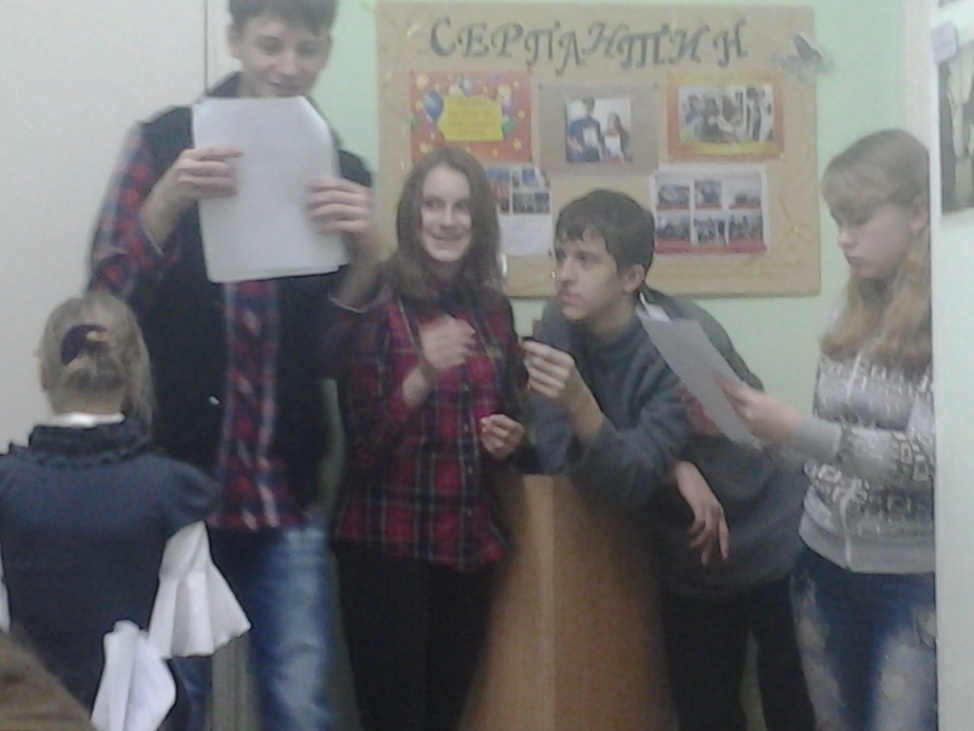 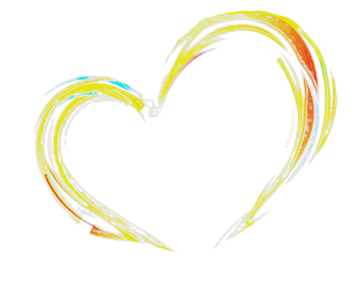 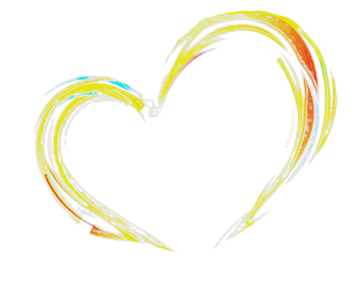 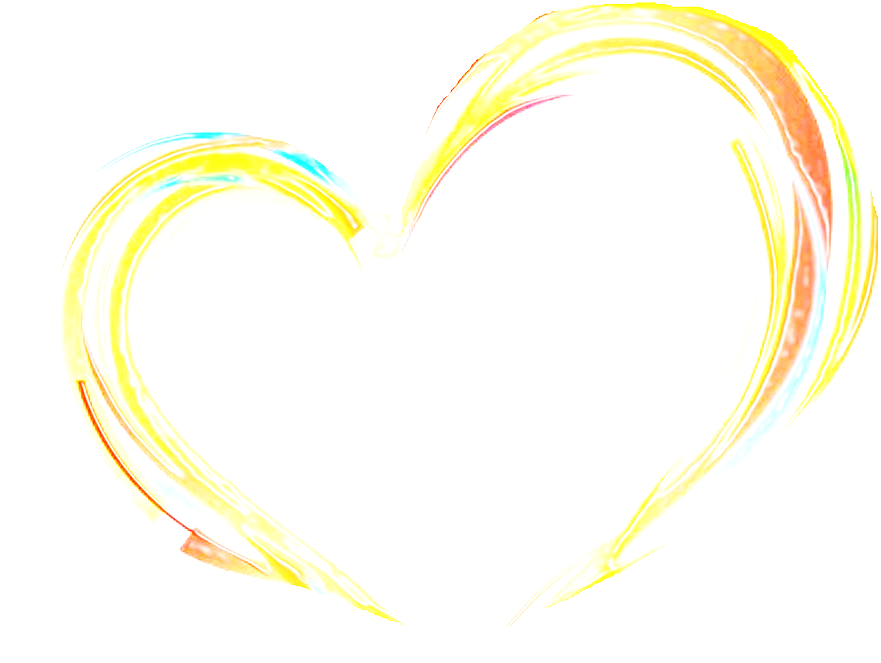 АДРЕСАТЫ
     добрых  дел
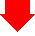 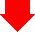 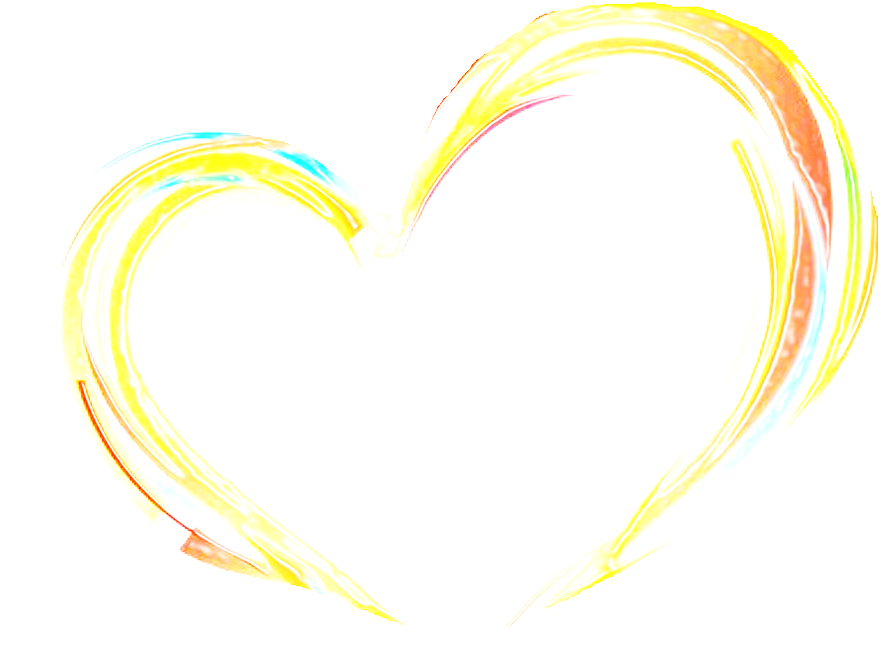 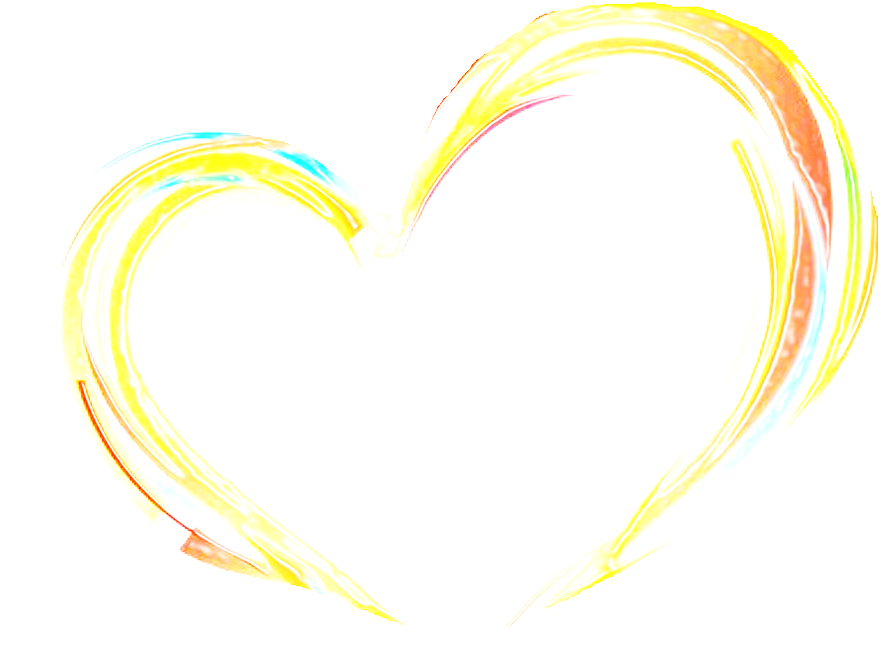 дети
 с ограниченными  возможностями  
в здоровье
одинокие  пенсионеры, проживающие  в   
КЦСОН «Забота»
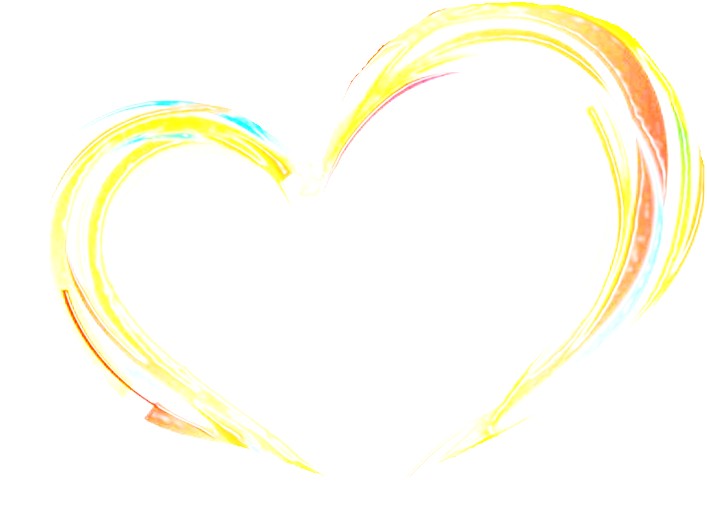 Наблюдатель  за  ситуацией  (куратор)
«Количество добра в мире должно  увеличиваться»
МЕХАНИЗМ  УПРАВЛЕНИЯ  ПРОЕКТОМ
ШТАБ
 «СЕРПАНТИН ДОБРЫХ ДЕЛ»
Куратор  обсуждения
«Виртуальная  летопись добрых дел»
Ответственный  за   организацию
 «открытой  сцены»  для  одиноких пенсионеров
Ответственный  за   организацию 
«Новогоднее  чудо»
Результаты:
Количественные: За период с ноября 2015 г. – май 2018г. проведено около 350  мероприятий ; охват населения - около 2000 человек. 
пополнение   базы данных  добровольческого  резерва подростков и молодежи
Результаты с  2017 по 2018 гг.
- организован   «Штаб добрых дел»; 
- в     «Штаб добрых дел» постоянно приходят новые участники-добровольцы, когда мы начинали, нас  было  5 человек, сейчас  нас около   40 (молодежь подростки, их родители).
- создан маршрут  добрых дел.
- организованы  и  проведены   мероприятия для одиноких  пенсионеров  и  детей  с ограниченными  возможностями  в здоровье ( около 15 мероприятий) ( по  плану 5 мероприятий  и  1  акция) 
Охвачено    – 48   пенсионеров и  53 ребенка  инвалида.
- создана  виртуальная  летопись  добрых  дел в  группе «Серпантин добрых дел».
     
 В феврале   мы  создали ресурс  в  сети контакт 
«Биржа  молодежной  добровольческой  помощи», куда  каждый  может обратиться, получить или   оказать  помощь:           
 https//vk.com/club162501113
«Мы дарим Вам -свое сердце!»
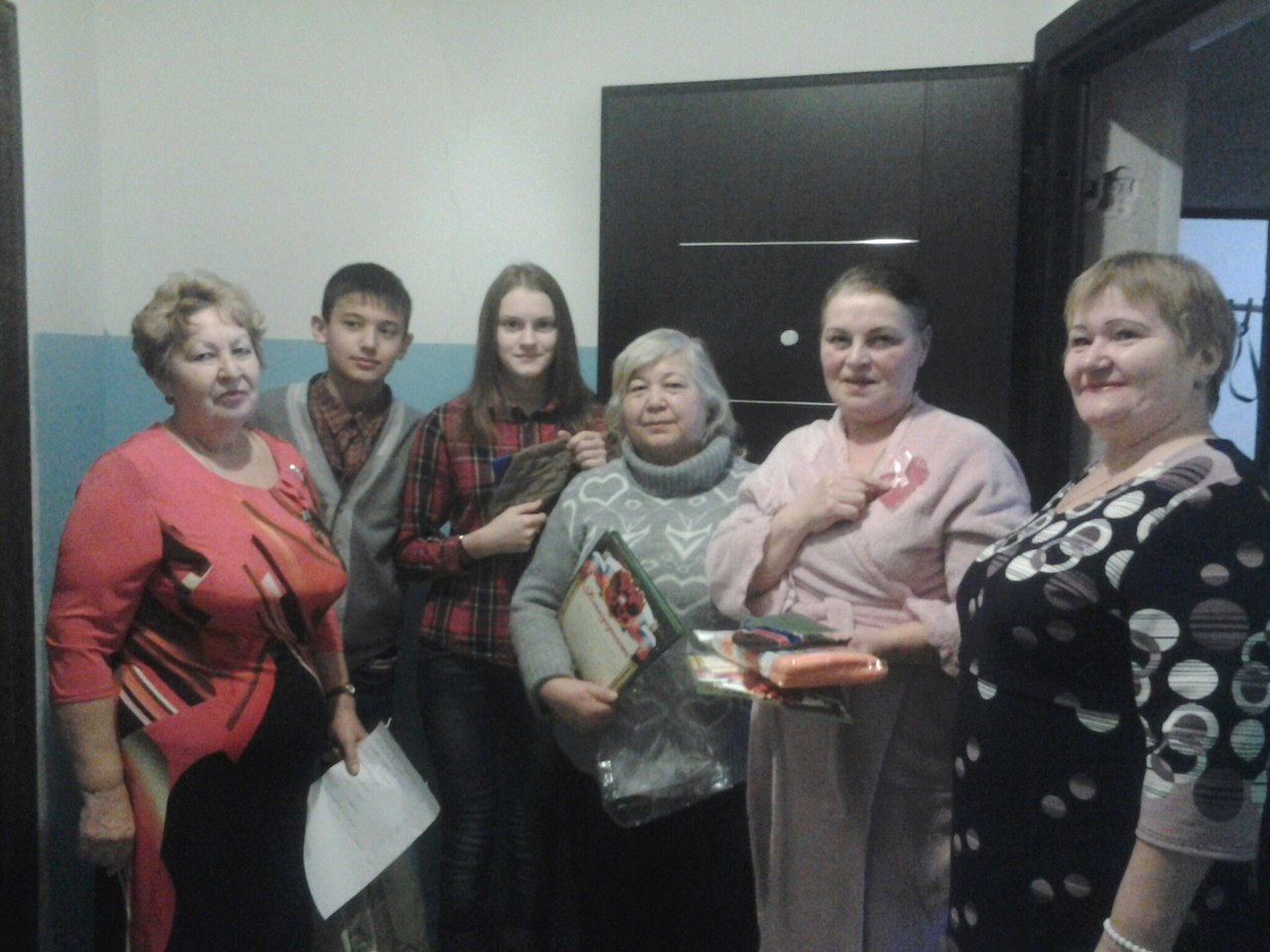 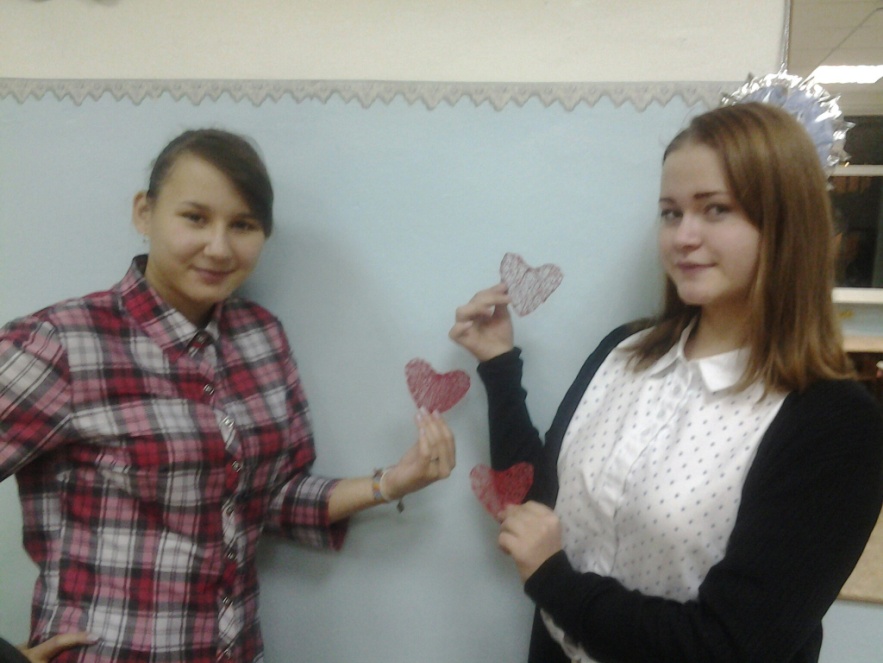 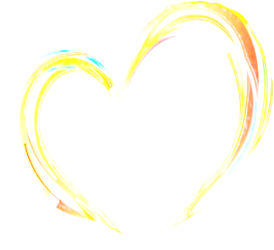 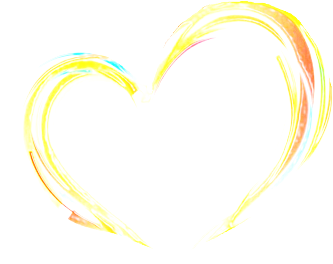 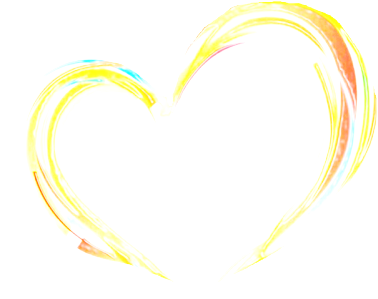 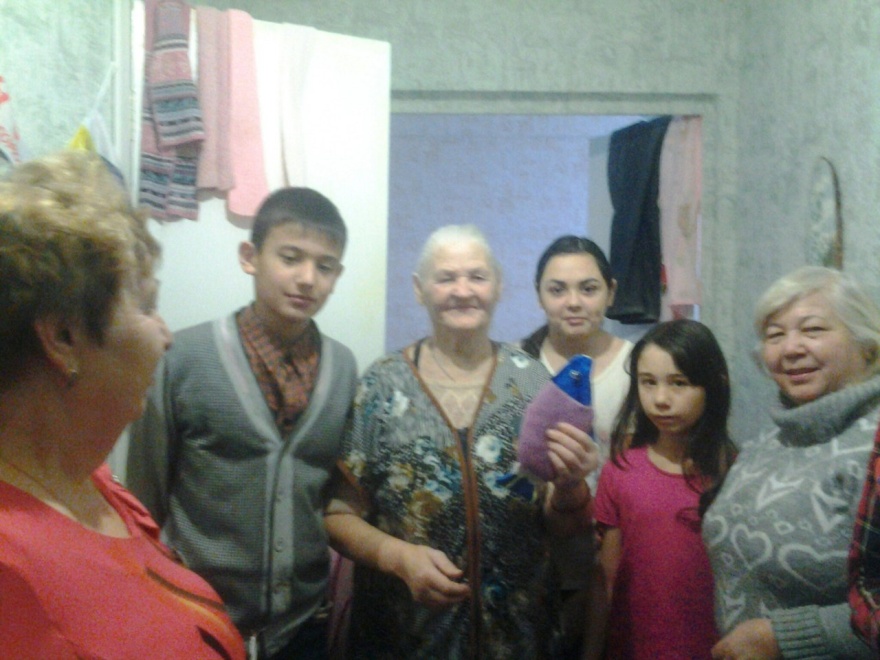 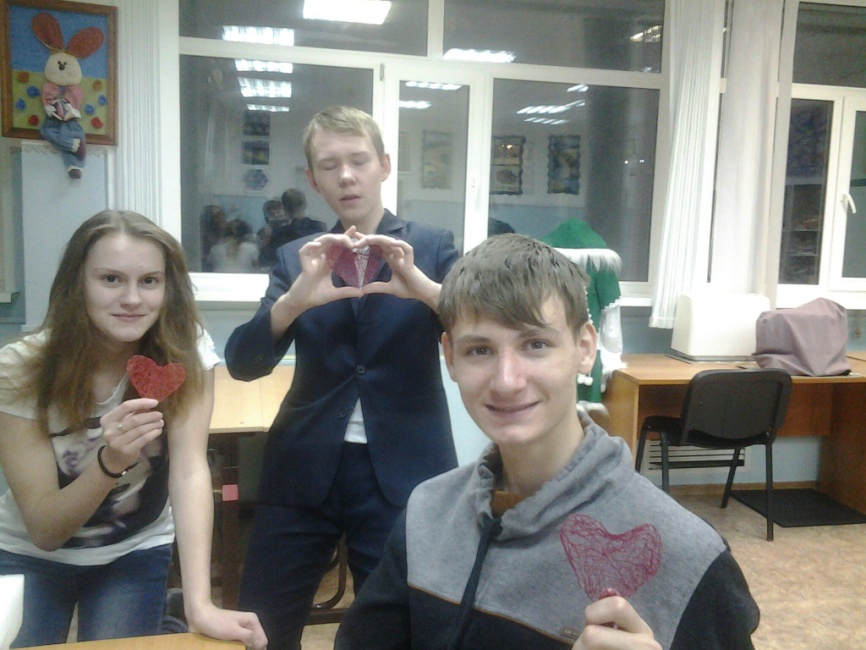 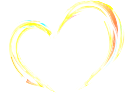 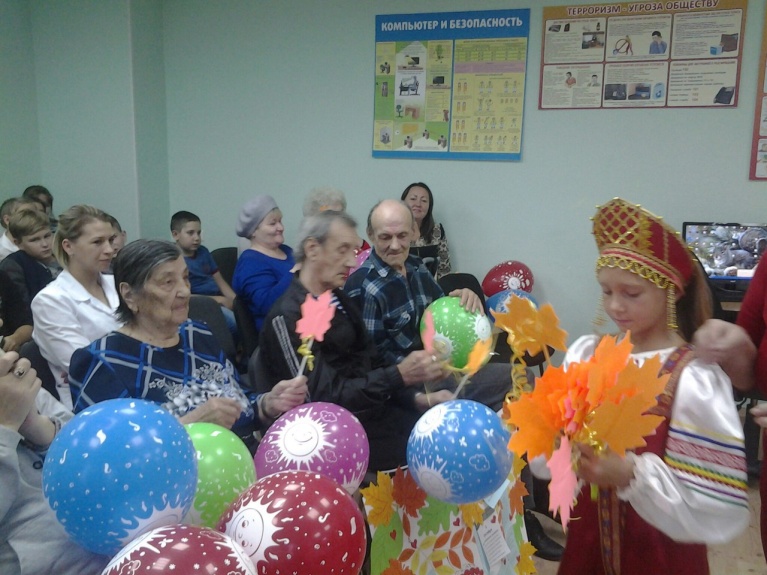 Праздник  Осени
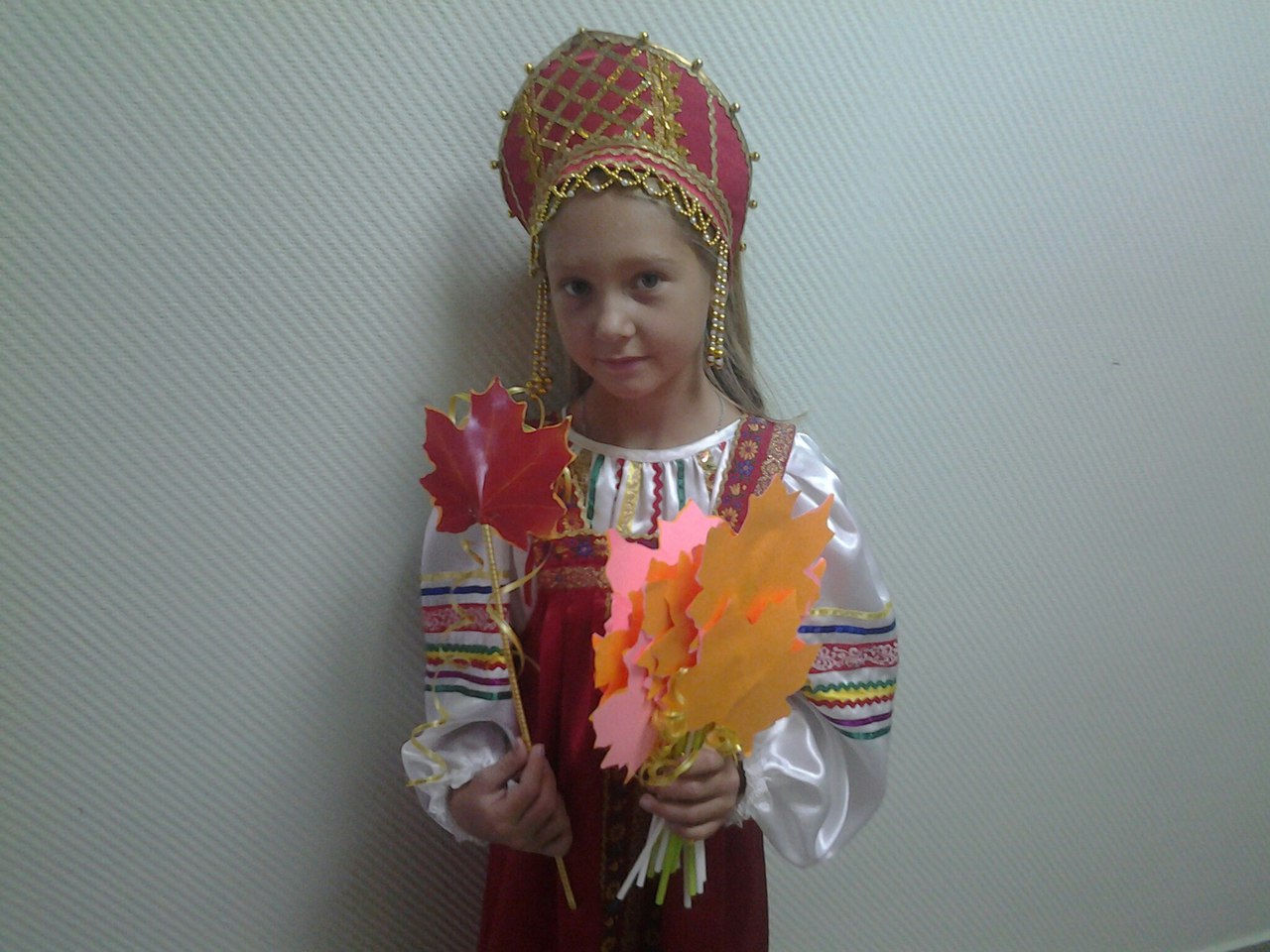 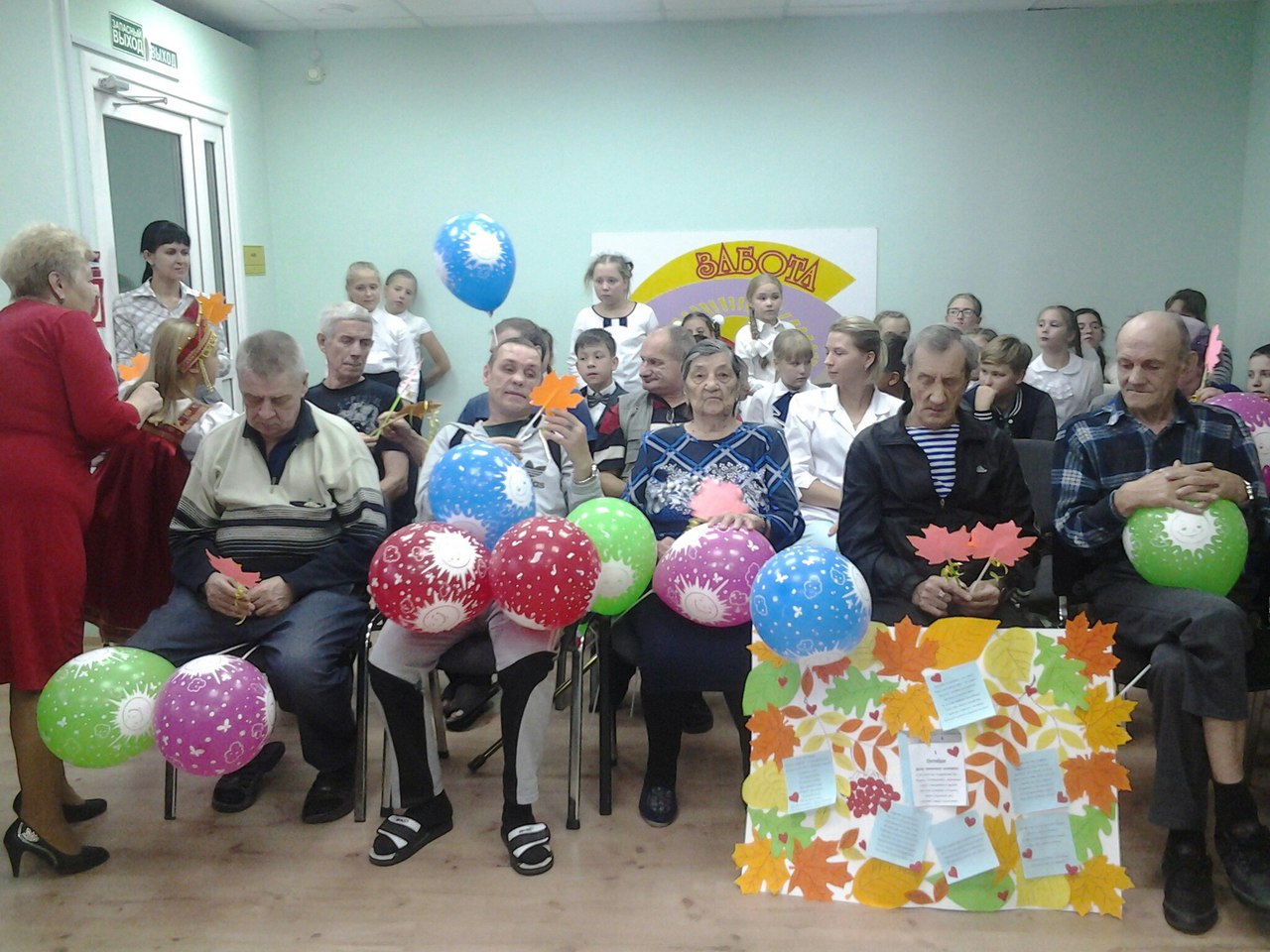 «Новогоднее  чудо»
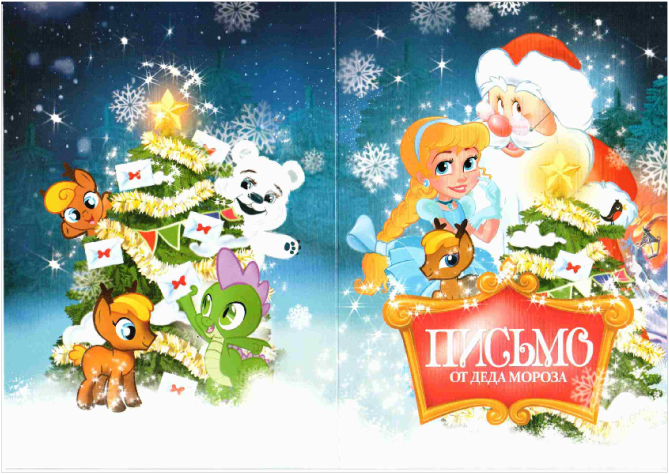 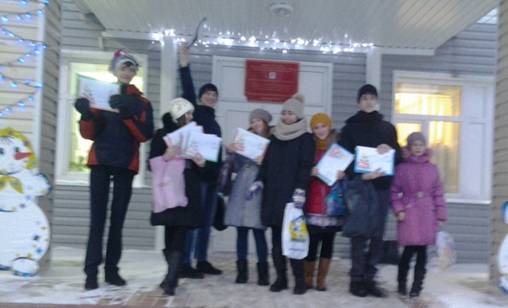 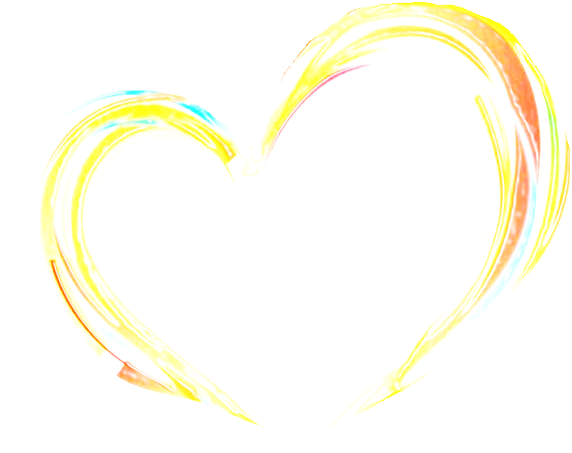 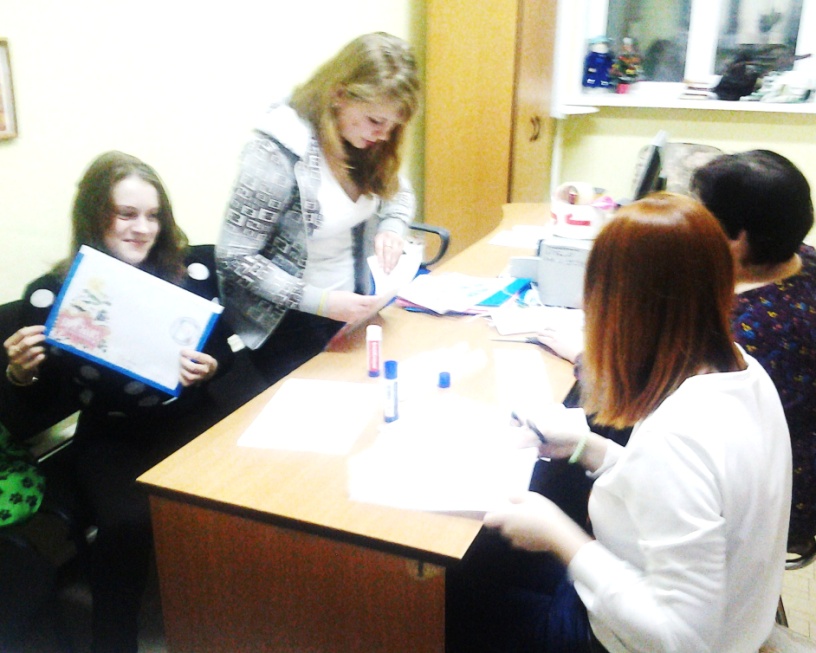 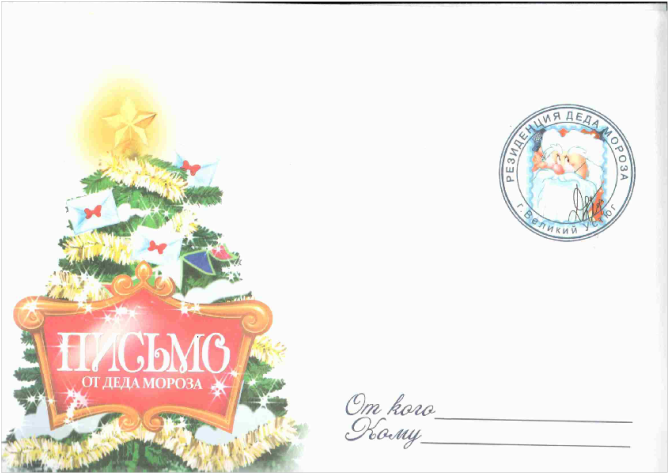 «Святочные вечерки»
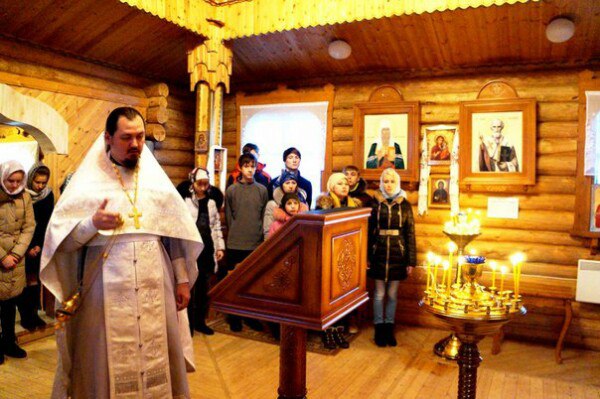 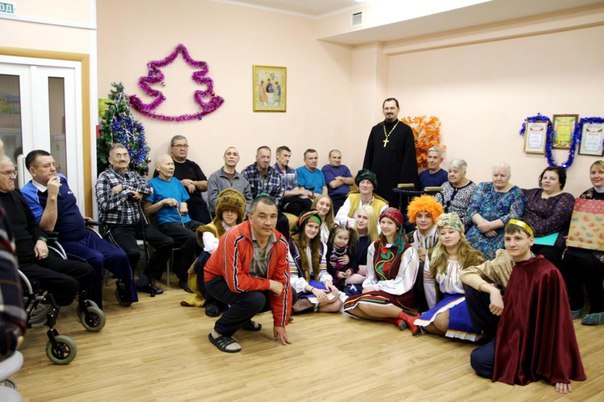 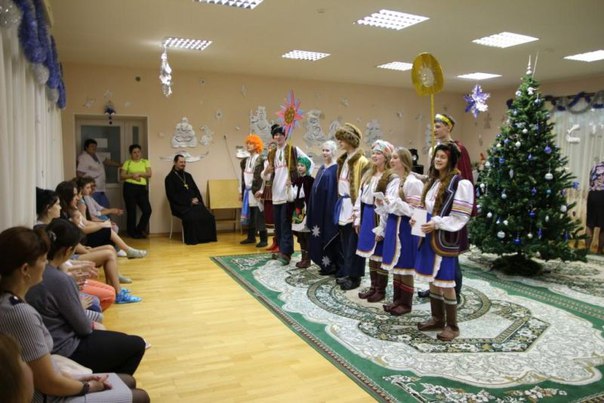 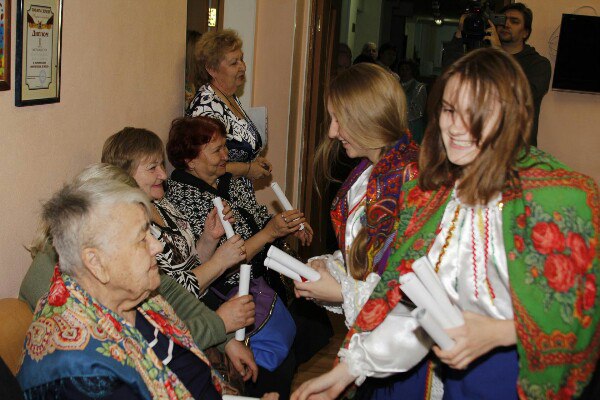 СОЦИАЛЬНЫЕ ПАРТНЕРЫ
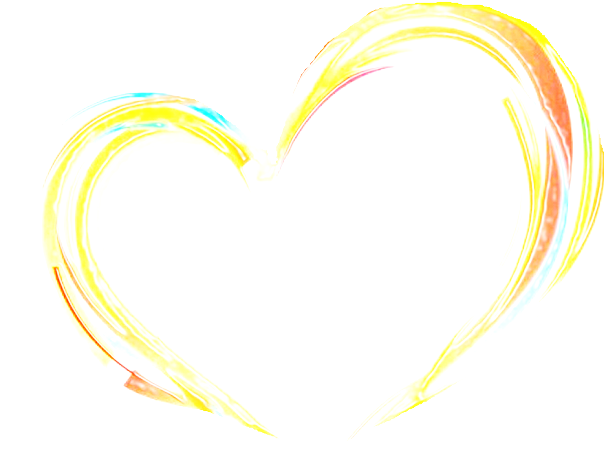 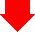 Комитет  солдатских  матерей

Общество  инвалидов

Комплексный Центр СОН «Забота»

Реабилитационный центр: «Дельфин»
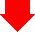 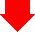 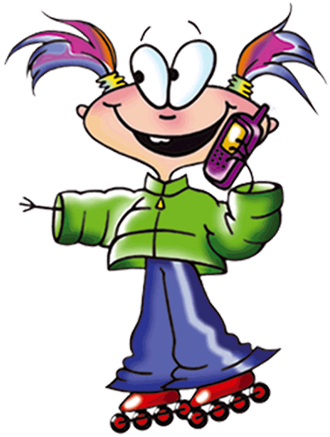 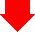 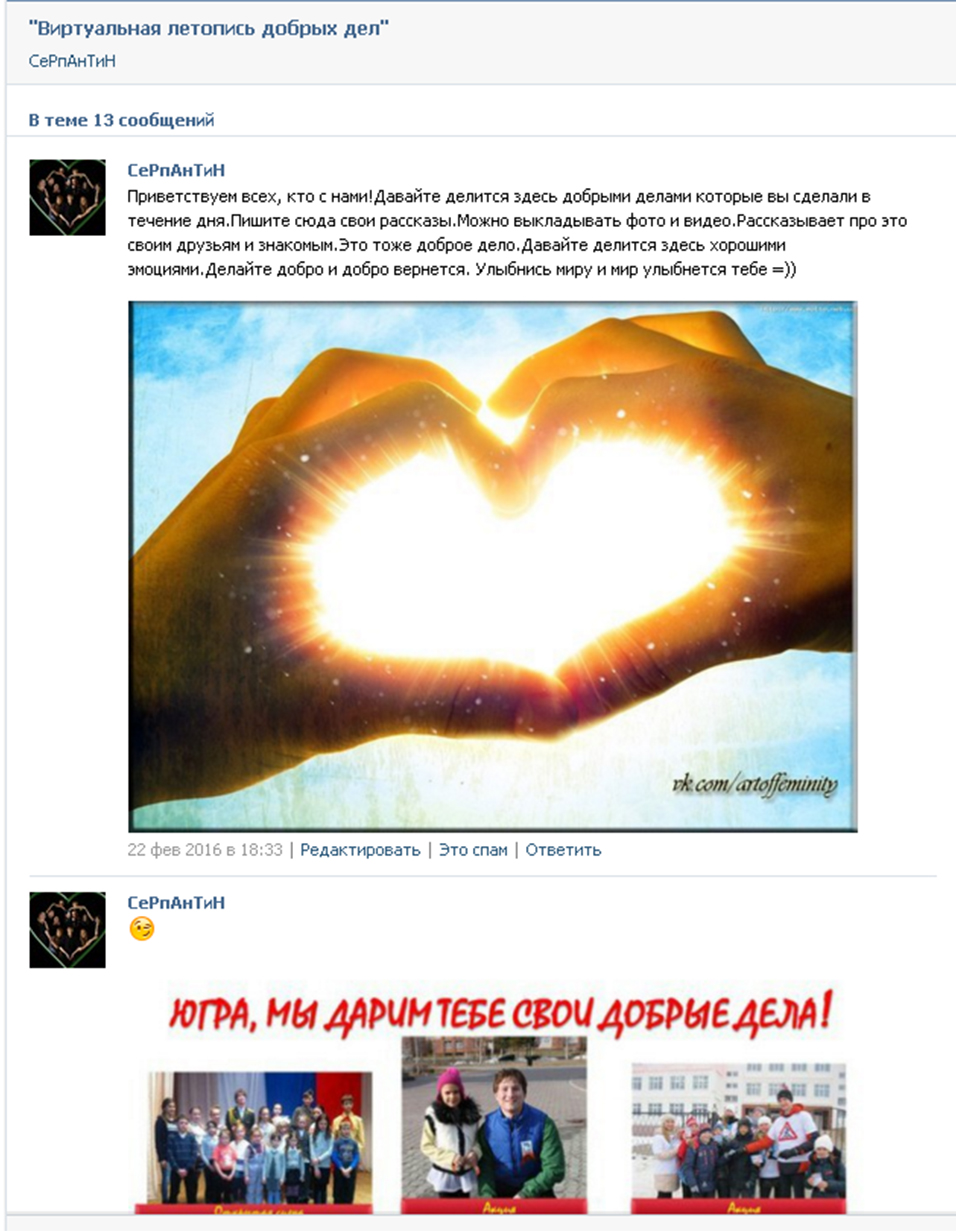 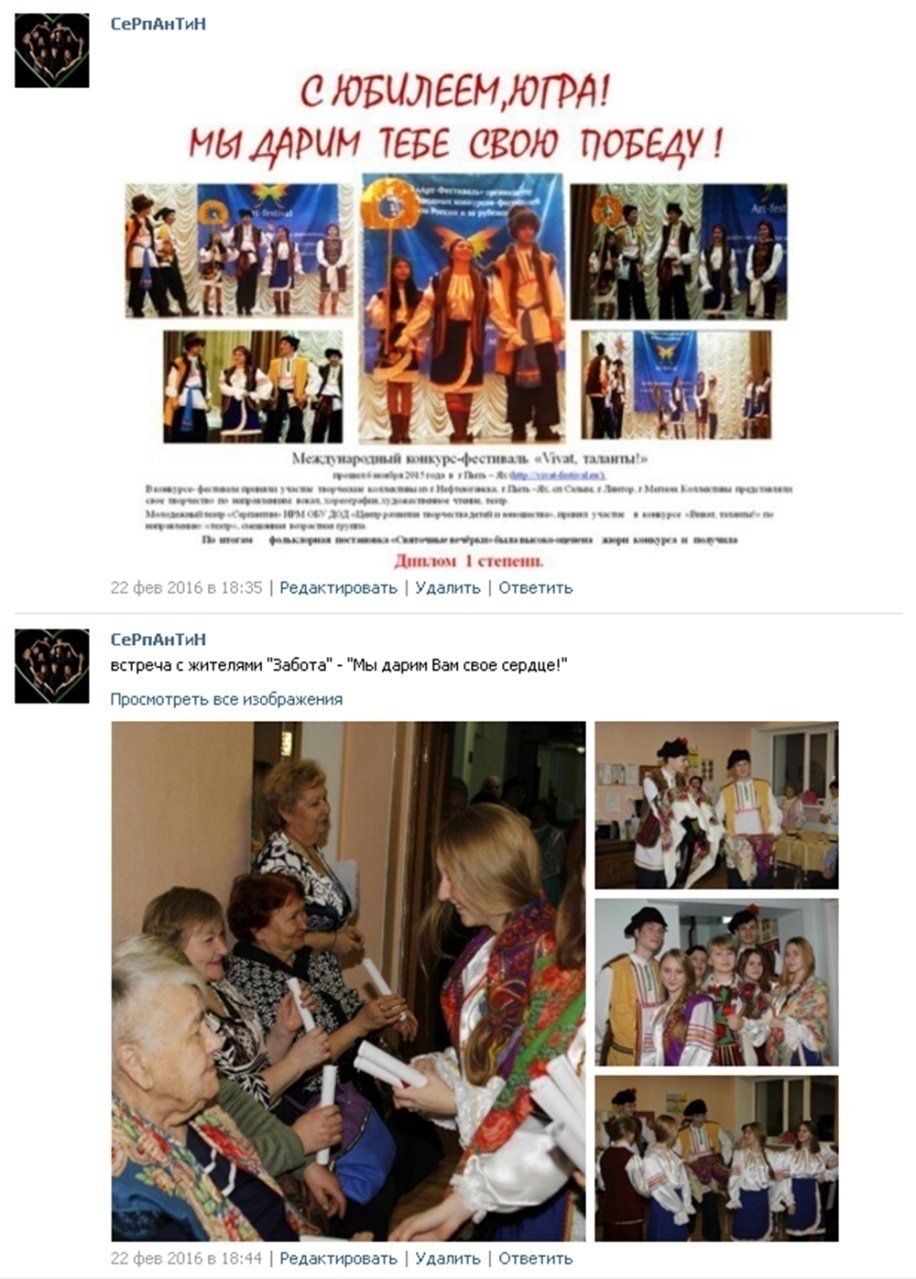 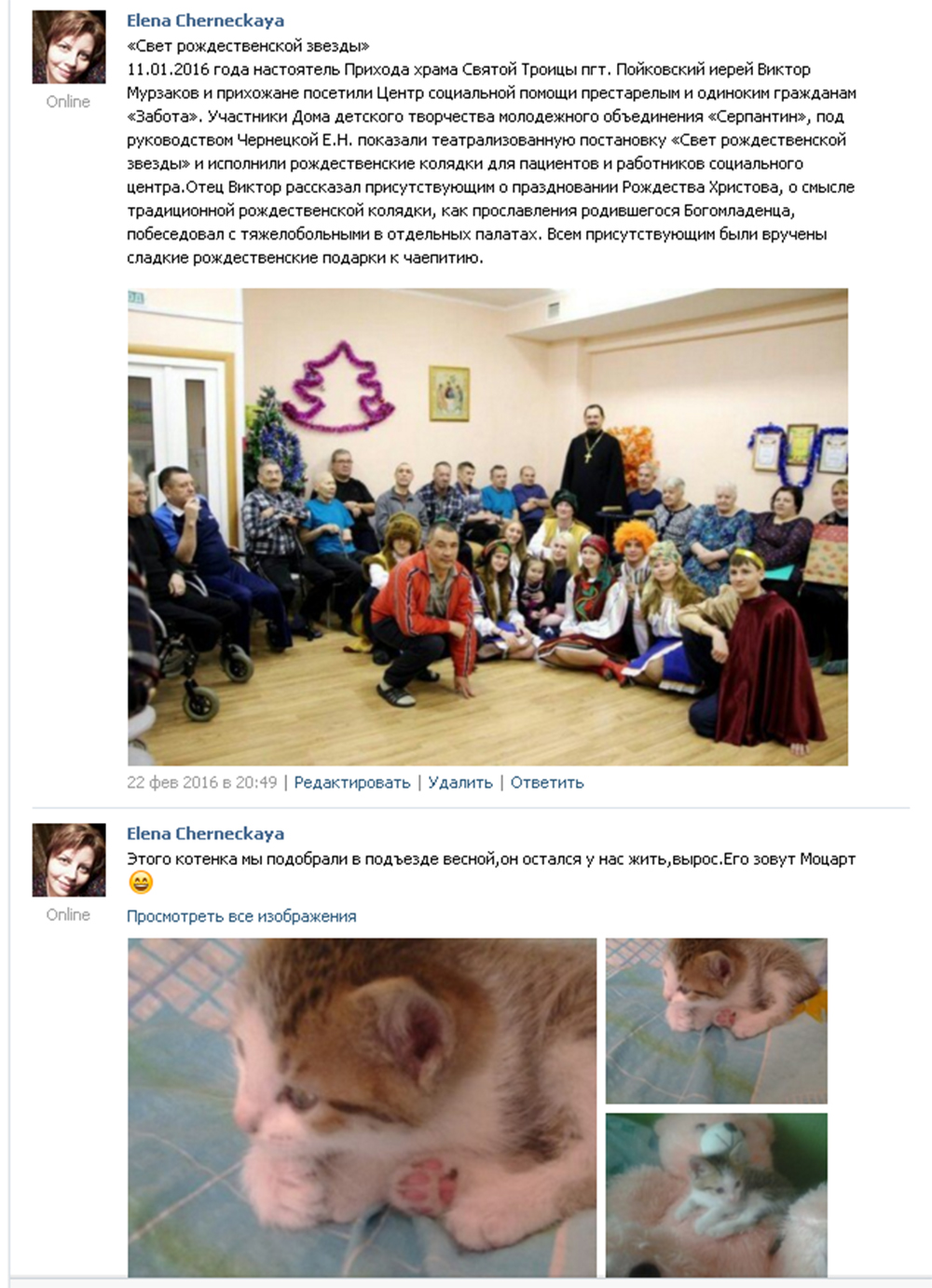 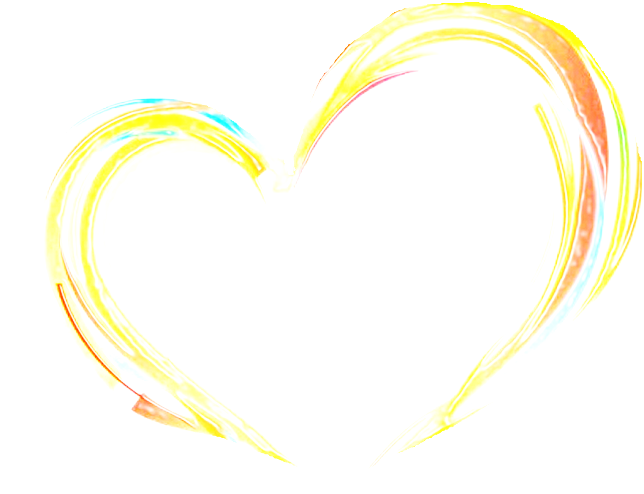 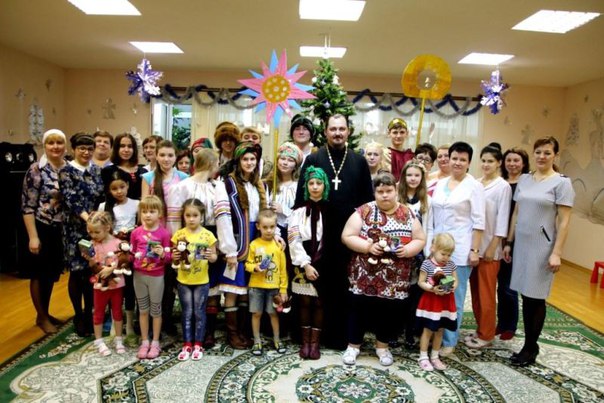 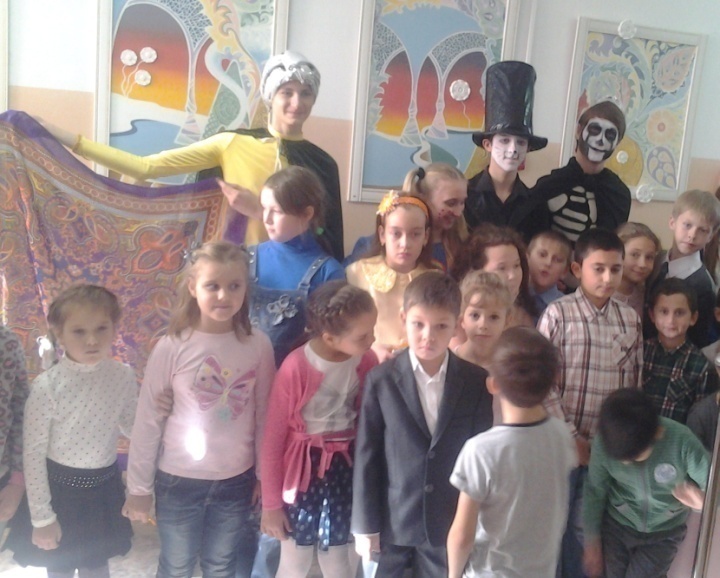 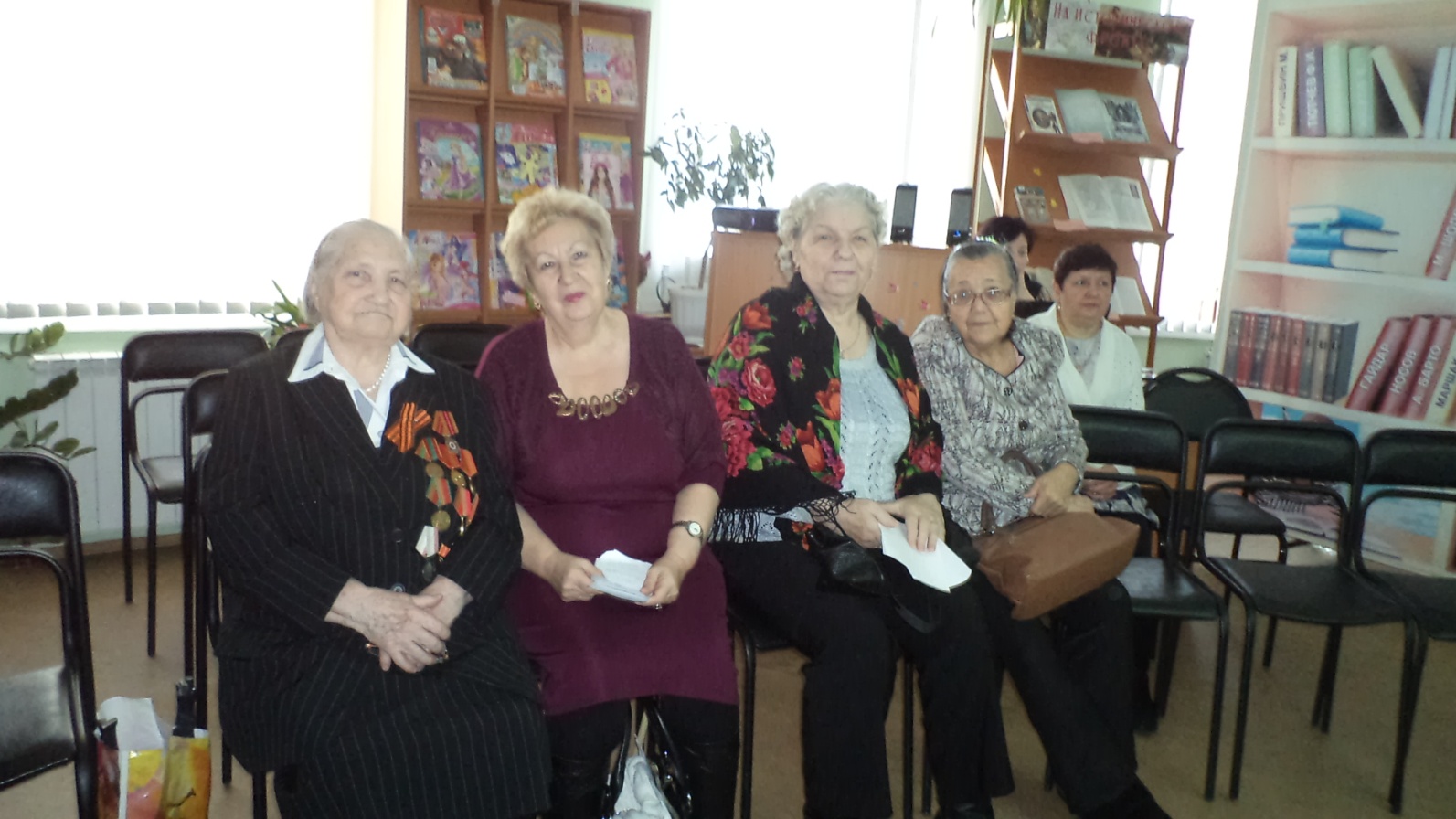 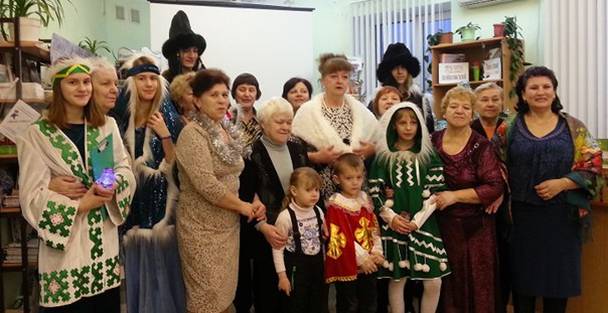 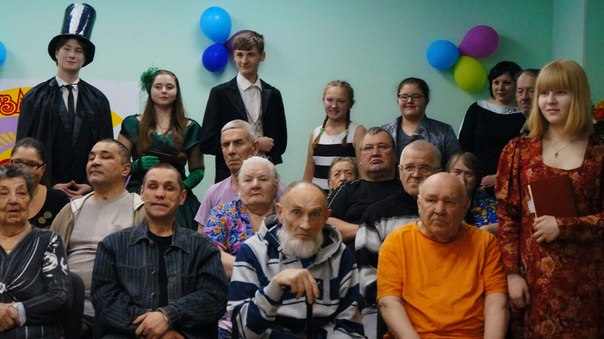 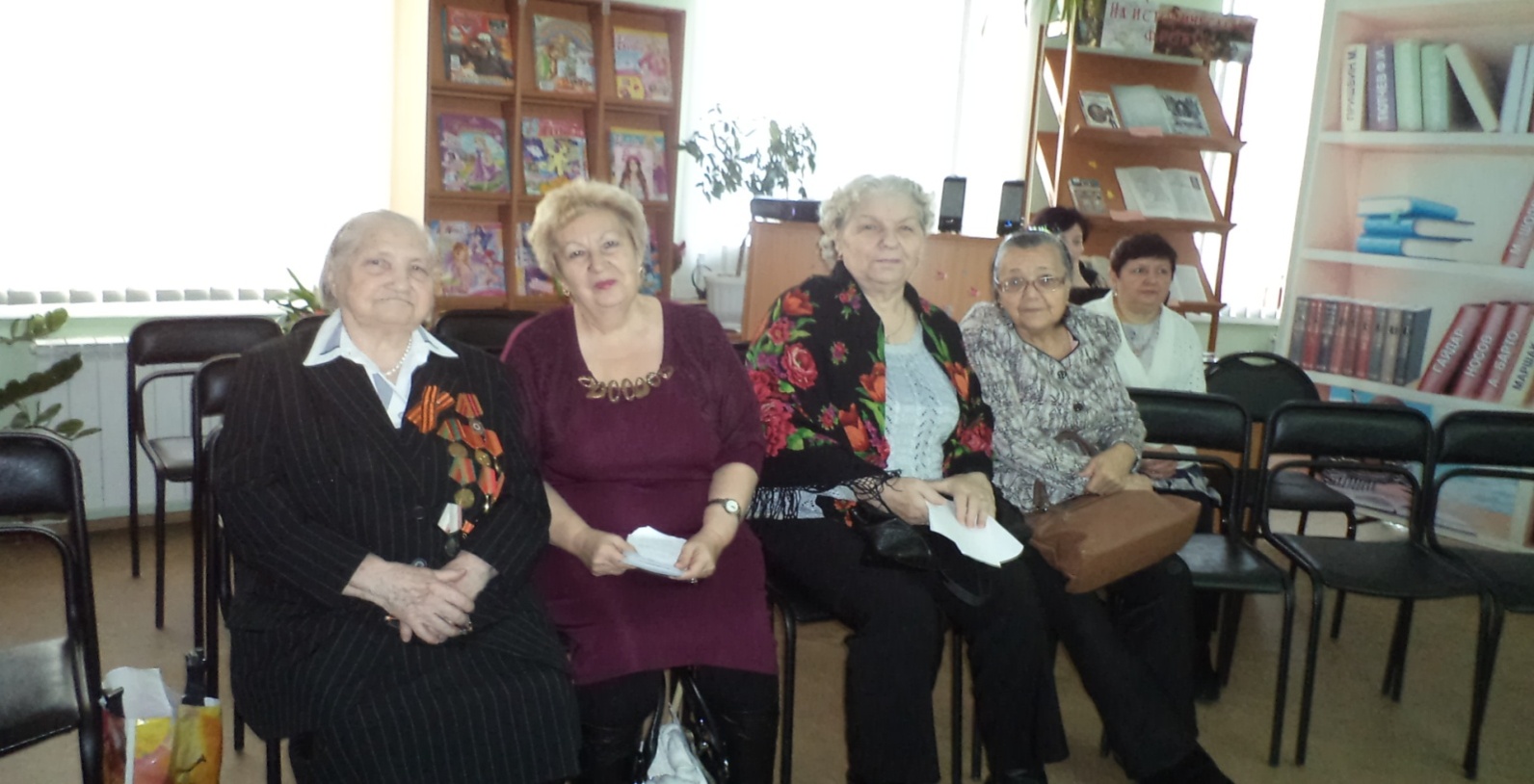 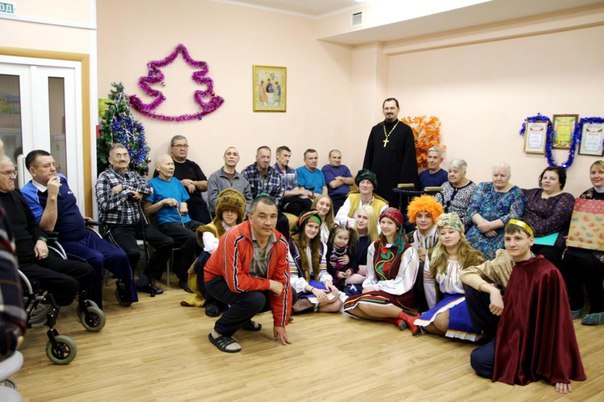 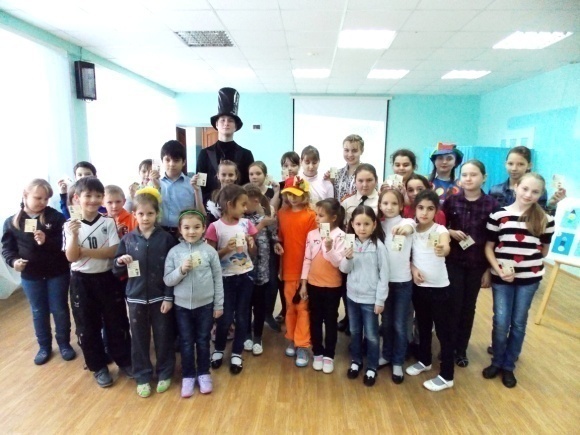 21  Апреля участники молодежного объединения "Серпантин" традиционно (уже 3-й год подряд ) принимают участие во Всероссийской акции «Библионочь». 
В этом году ребята устроили настоящее ток-шоу "Экология здесь и сейчас!", юные активисты выступили от лица популярных ведущих: Елены Летучей, Игоря Прокопенко, Анны Чапмен, Александра Васильева и Василисы Володиной. 
На ток-шоу были рассмотрены проблемы экологии и здоровья, затронуты темы "экологии души" и "экологии жилища". 
В финале состоялась экологическая перезагрузка. 
В мероприятии приняло участие около 50 человек.
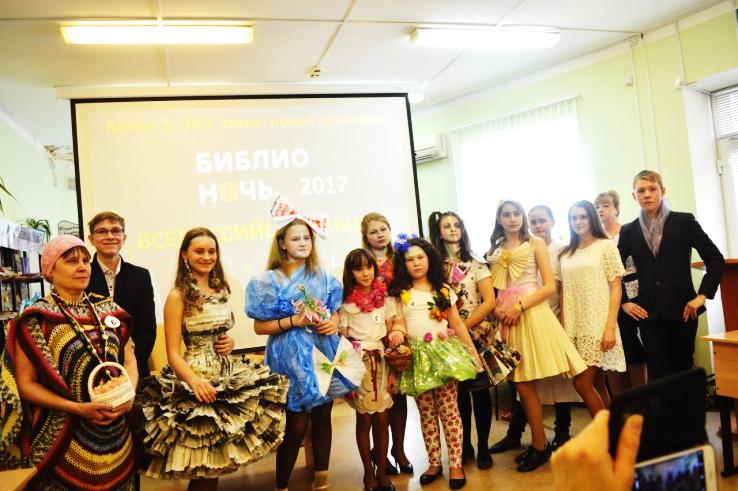 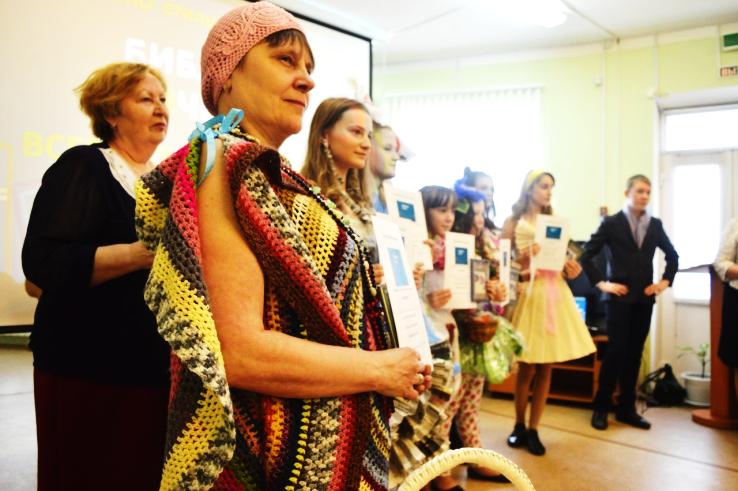 Всероссийская акция "Библионочь -2017"
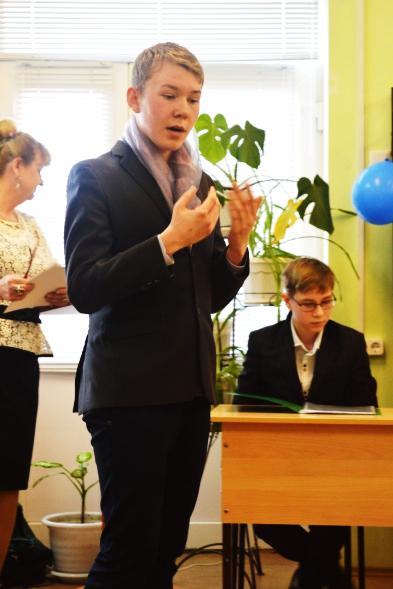 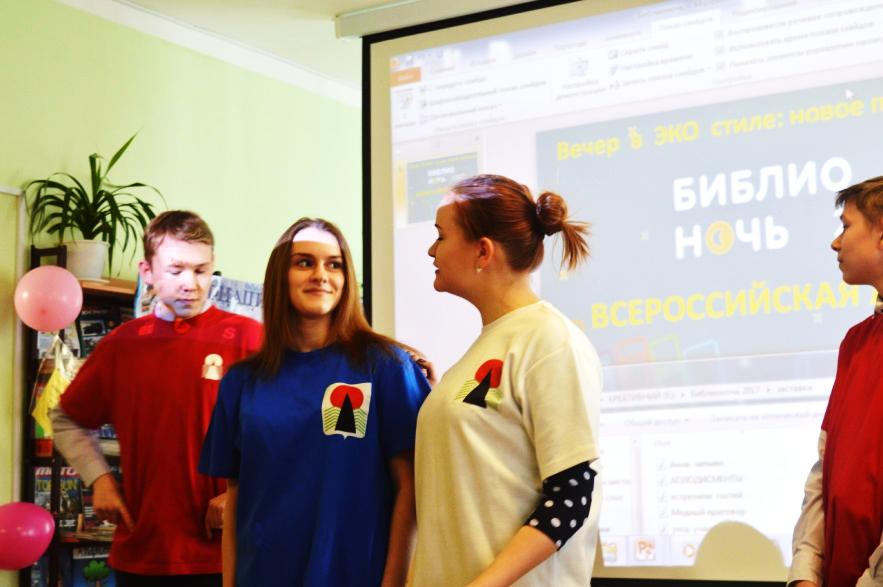 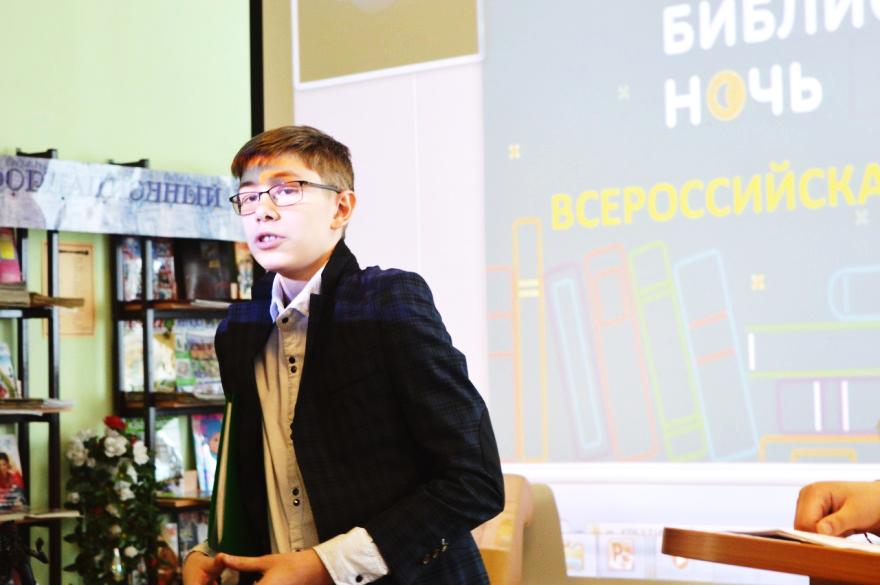 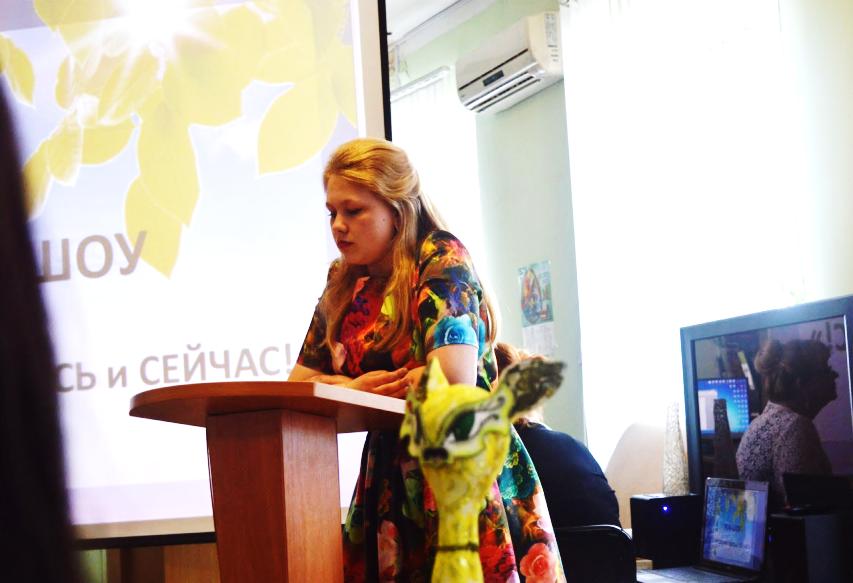 25  Марта 2017 года  прошел очередной  районный  Слет детских, молодежных  и волонтёрских объединений Нефтеюганского района
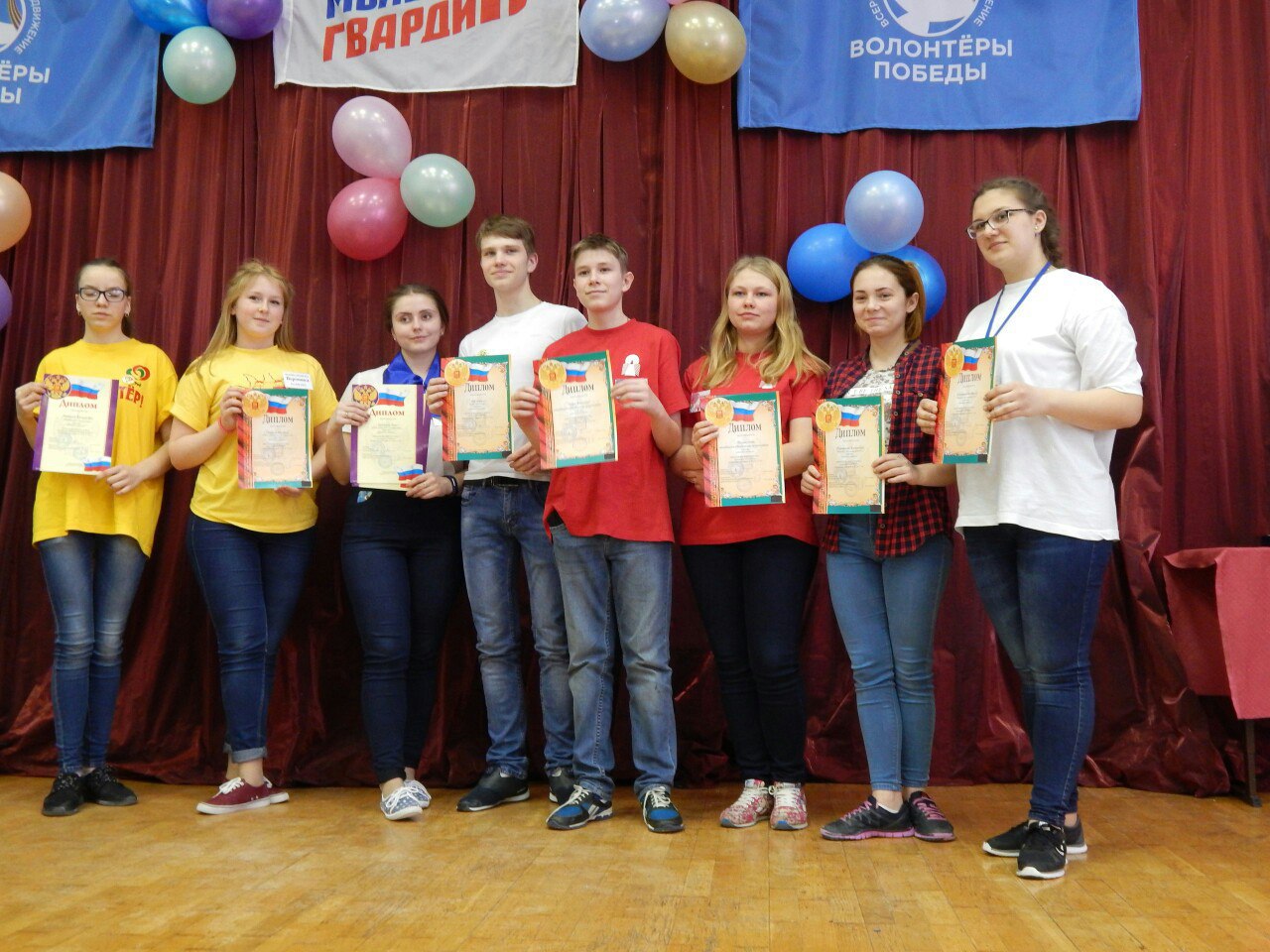 Участники    молодежного объединения  «Серпантин»  приняли  участие  и  получили   заслуженную награду. Работа  объединения  за  2016 год  была   достойно отмечена  и   ребята получили  награду. Молодежное  объединение  «Серпантин»   признано  лучшим молодежным объединением Нефтеюганского района по  итогам  2016 года.
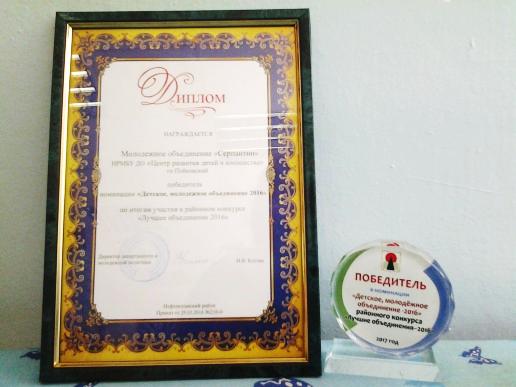 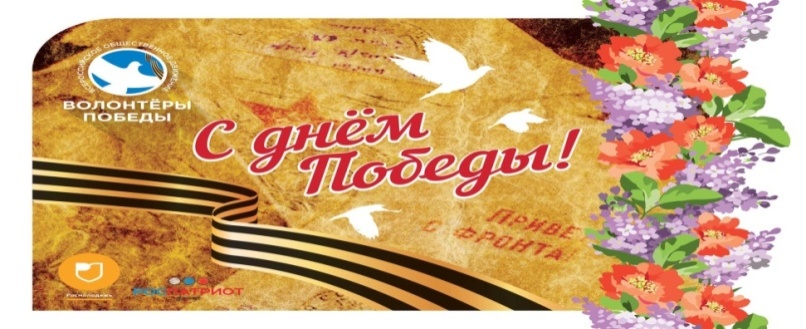 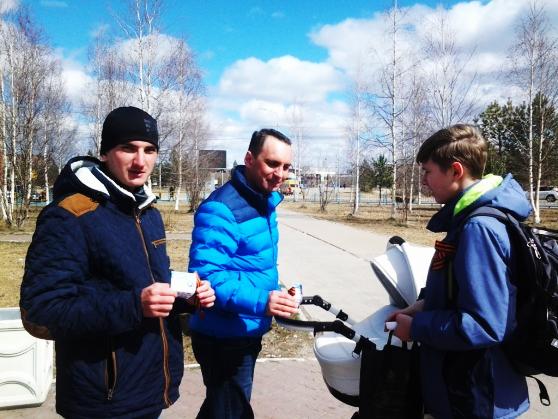 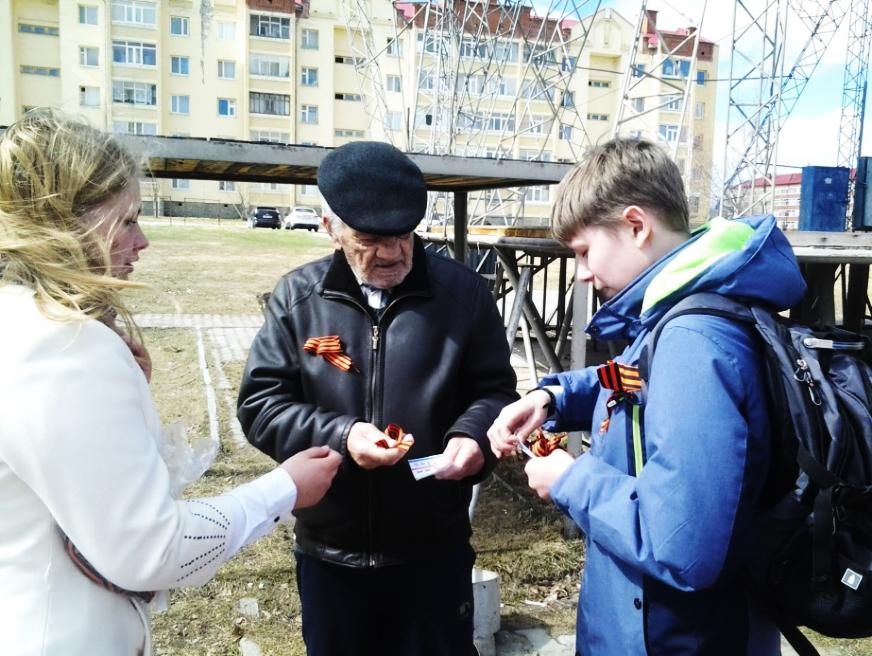 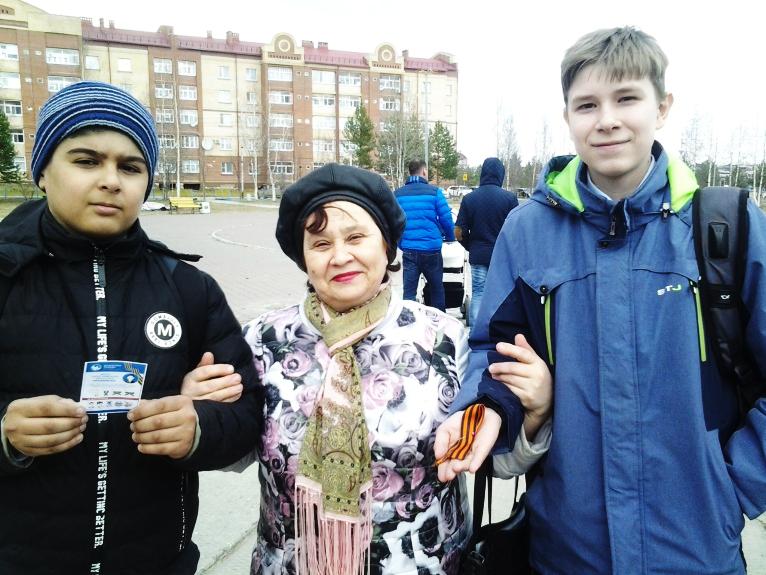 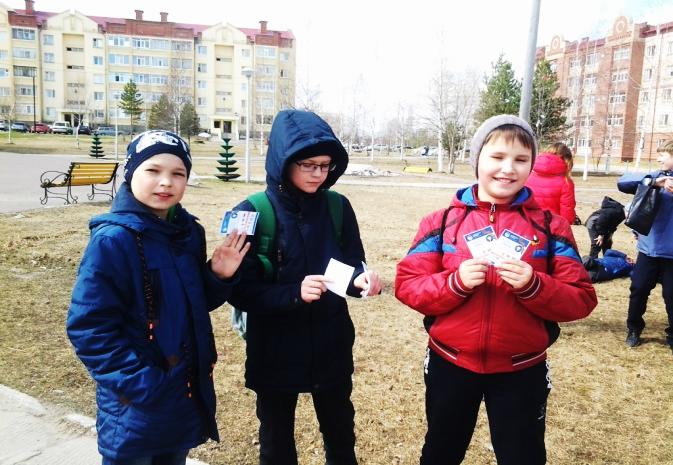 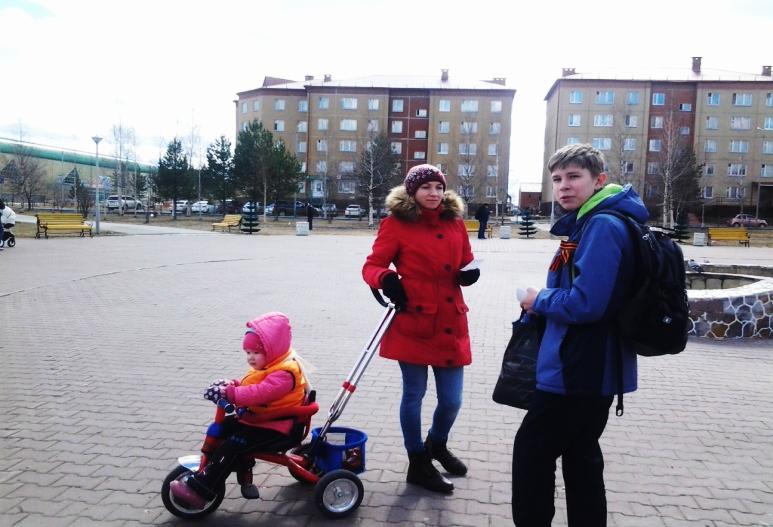 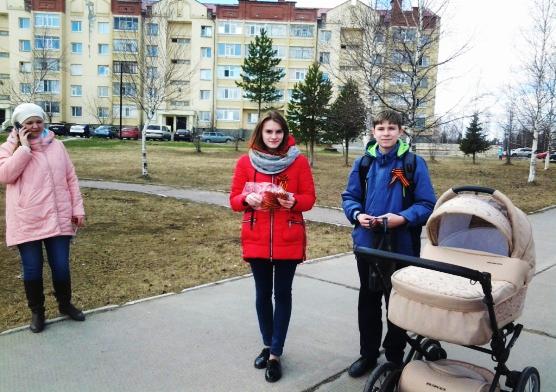 5 апреля 2017года    участники  молодежного объединения «Серпантин» приняли участие  во Всероссийской  акции «Георгиевская  ленточка»Акция проходила при поддержке  молодежного отдела при  администрации гп Пойковский и Комитета солдатских матерей
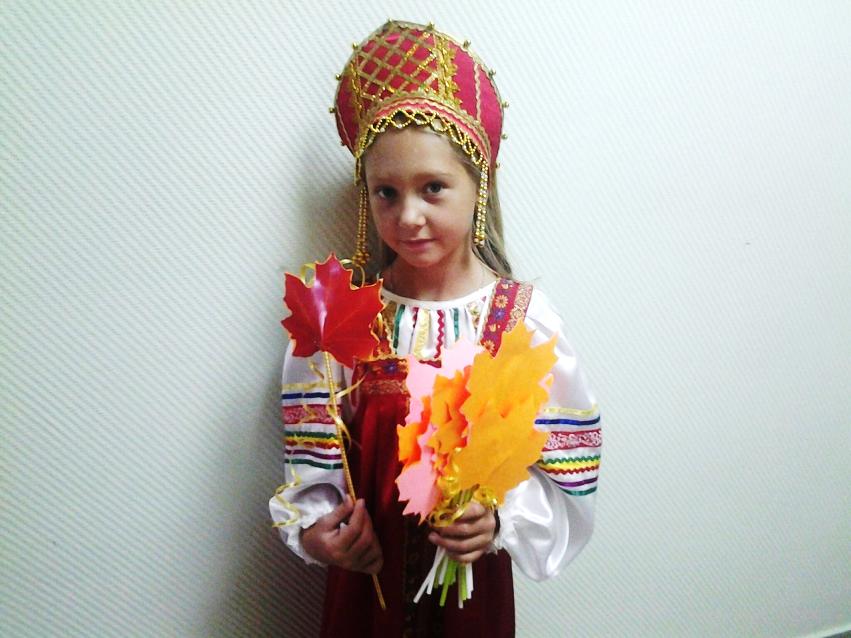 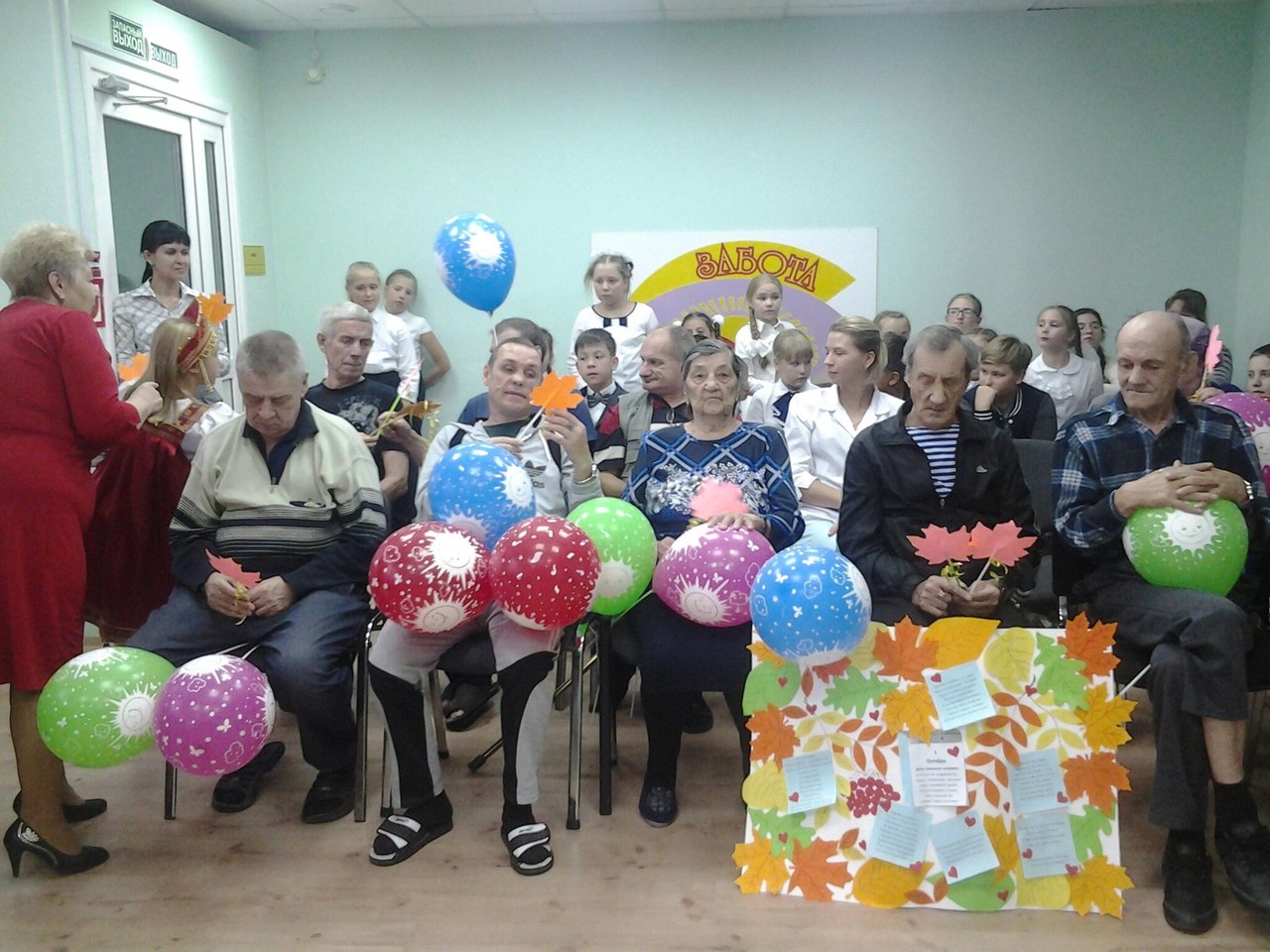 Наша Осень принесла ветеранам и пенсионерам, проживающим в КЦСОН "Забота" стихотворение в подарок и осенние листья, которые своими руками сделали ребята на переменках между занятиями.
"Праздник Осени", так называют День пожилого человека участники молодежного объединения "Серпантин".
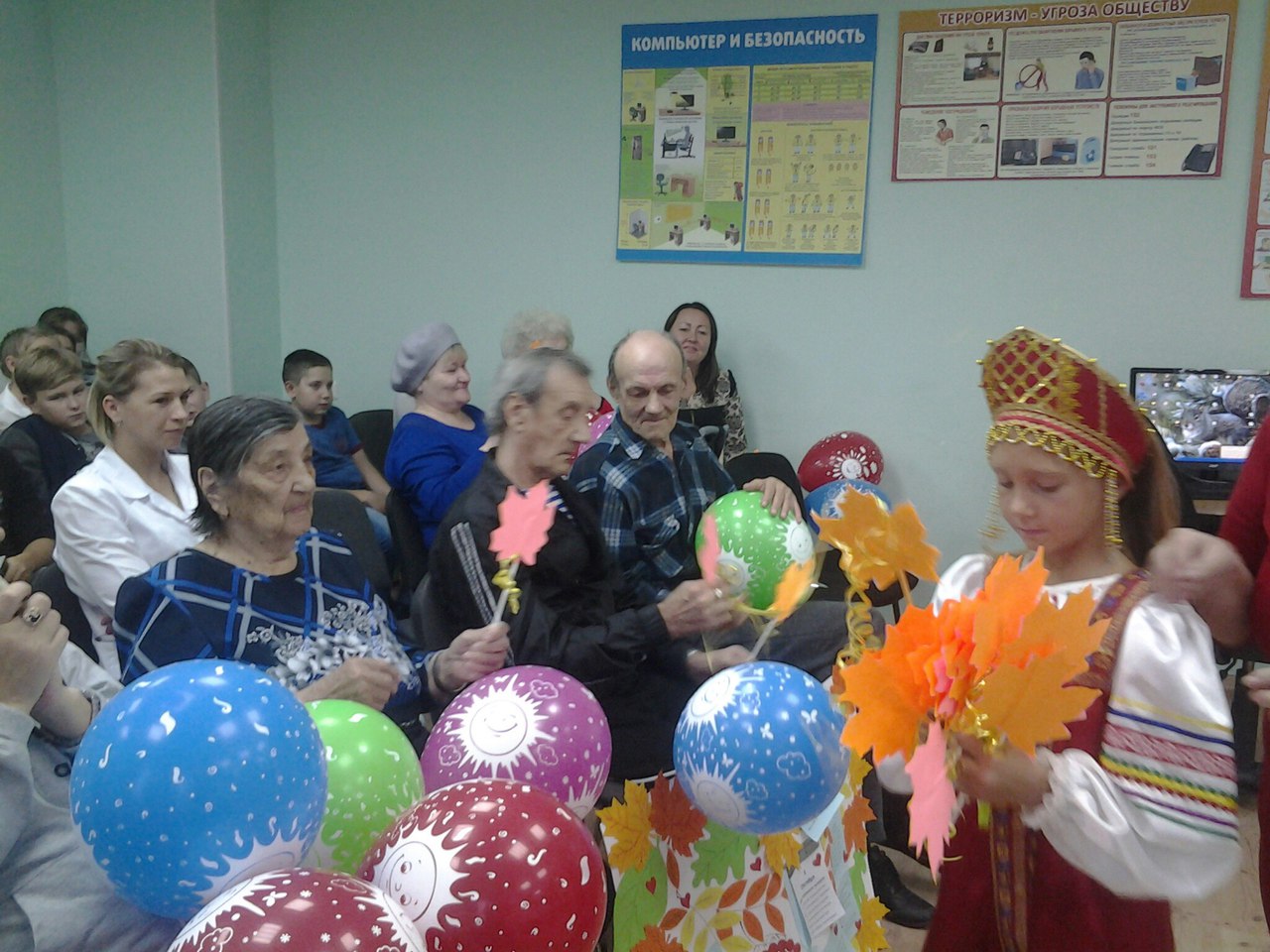 Мероприятие  прошло на  базе  КЦСОН «Забота», охват: 25 человек.
16 ноября 2017г.     Профилактическая  акция: «Будьте  здоровы!»
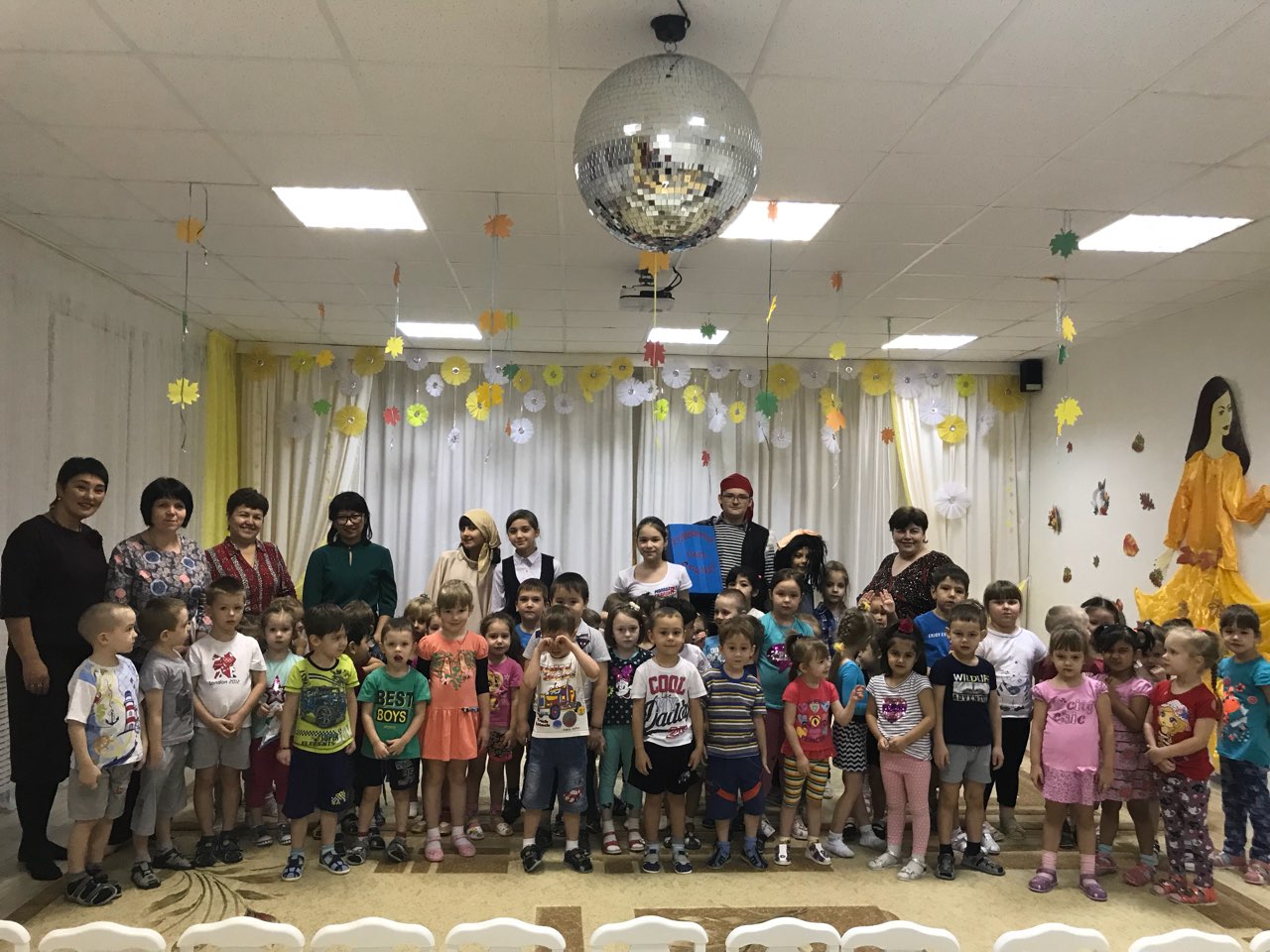 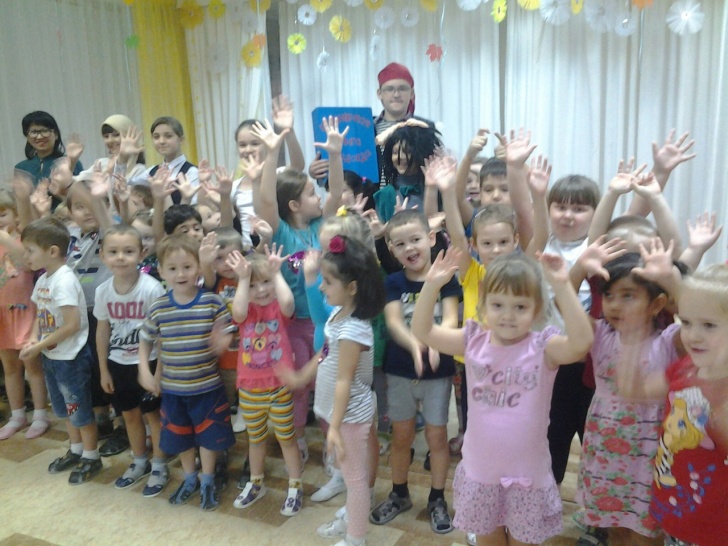 Мероприятие  прошло   по  инициативе  специалиста  ЦРБ Айсылу  Исаевой на базе   ЦРР «Теремок»
Охват: 45 человек
РЕЗУЛЬТАТЫ
Количественные показатели:
 за  период  2018  года  мы  организовали  80  посещений  на  дому;
организовано   около  50 мероприятий (акции,  встречи)
 Качественные показатели:
-создан  банк адресной  социокультурной  деятельности  для   людей (лежачих);
-создан медиа-ресурс "Выручай группа" в  сети  контакт, в ней  пока  34  подписчика.. Туда  может  обратиться  любой человек, которому  нужна  помощь. Или  тот  кто  может  оказать помощь. Если  мы  можем  то  мы  помогаем  сами, если нет, то  мы  ищем  того  кто может помочь.  Группа  работает 5 месяцев, к нам  обратились за  помощью  около  20  человек. Нужно  раскручиваться  в  этом  направлении и мы   это  понимаем.В группу  пока   обращаются  за помощью те, у  кого  потерялись   животные (мы  сотрудничаем   с группой  помощи  пропавших животных: расклеиваем  листовки,  мониторим территорию  кто из животных  где  находится и появились  ли  новые  потеряшки и   передаем  инфу  кураторам  этой  группы​).
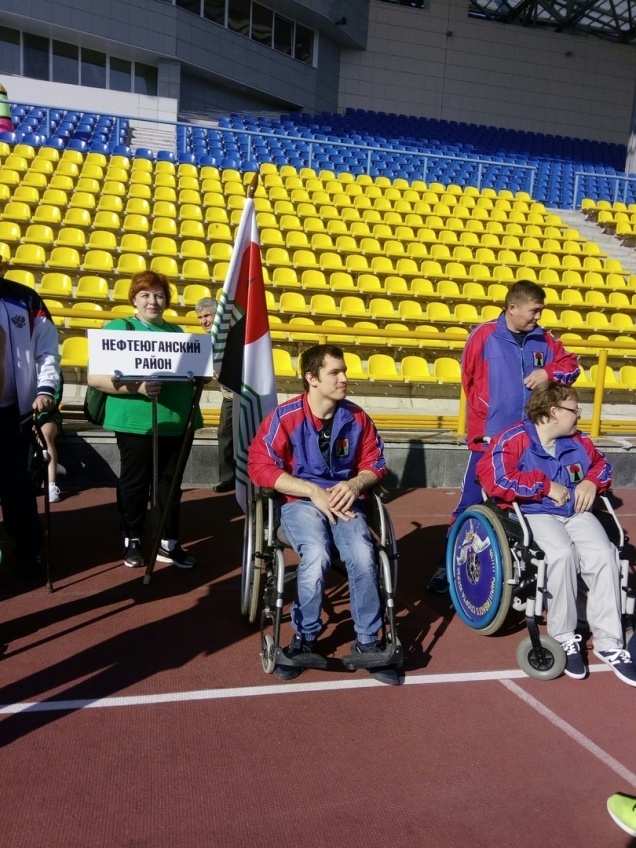 Сентябрь  2018 года
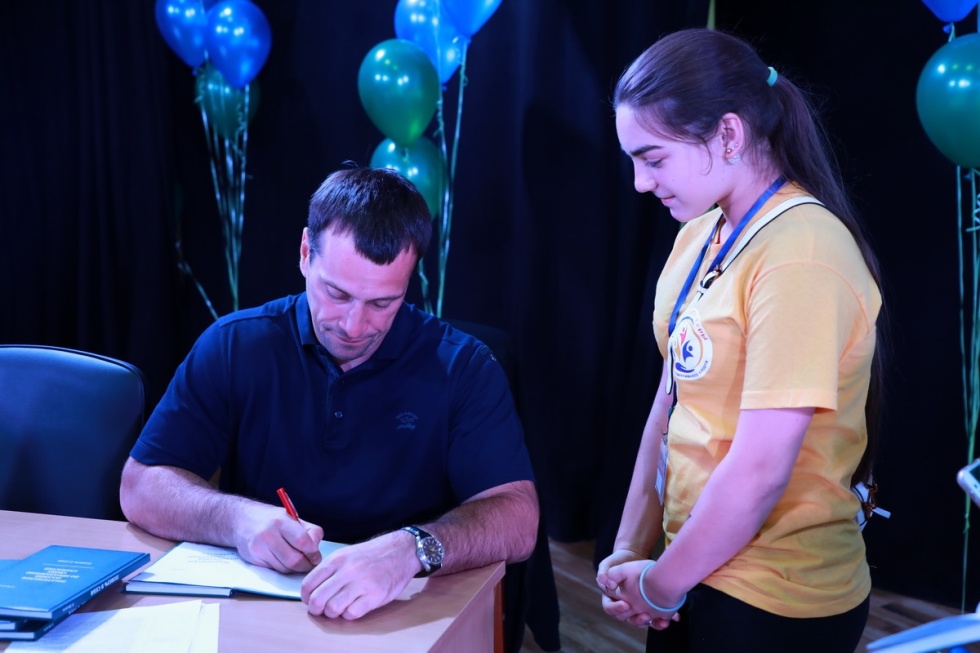 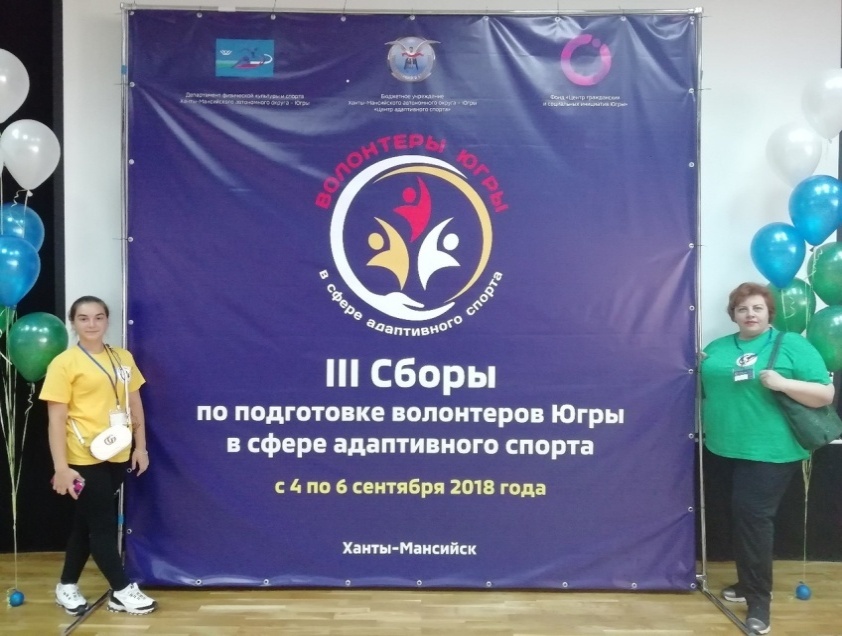 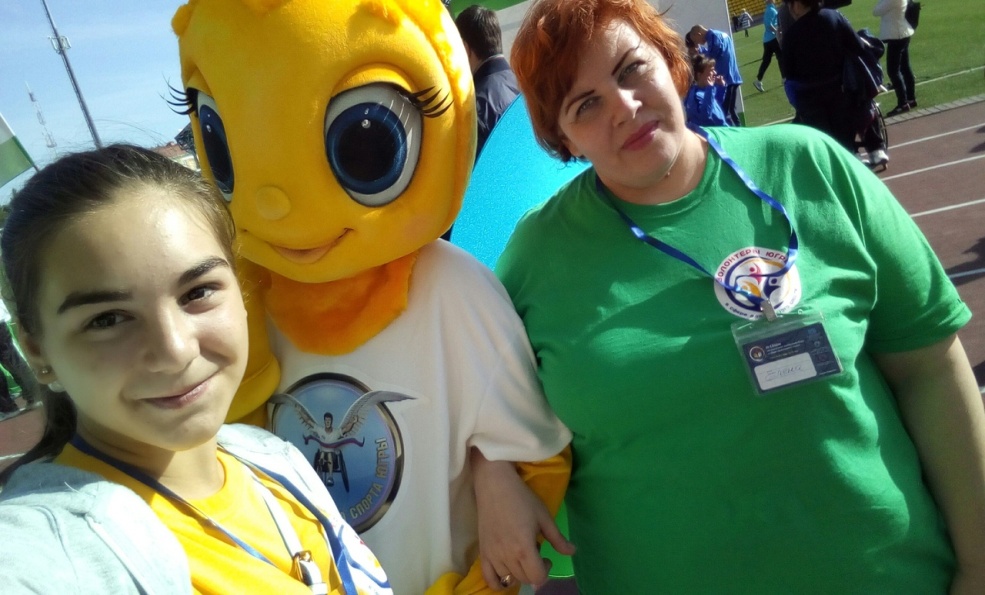